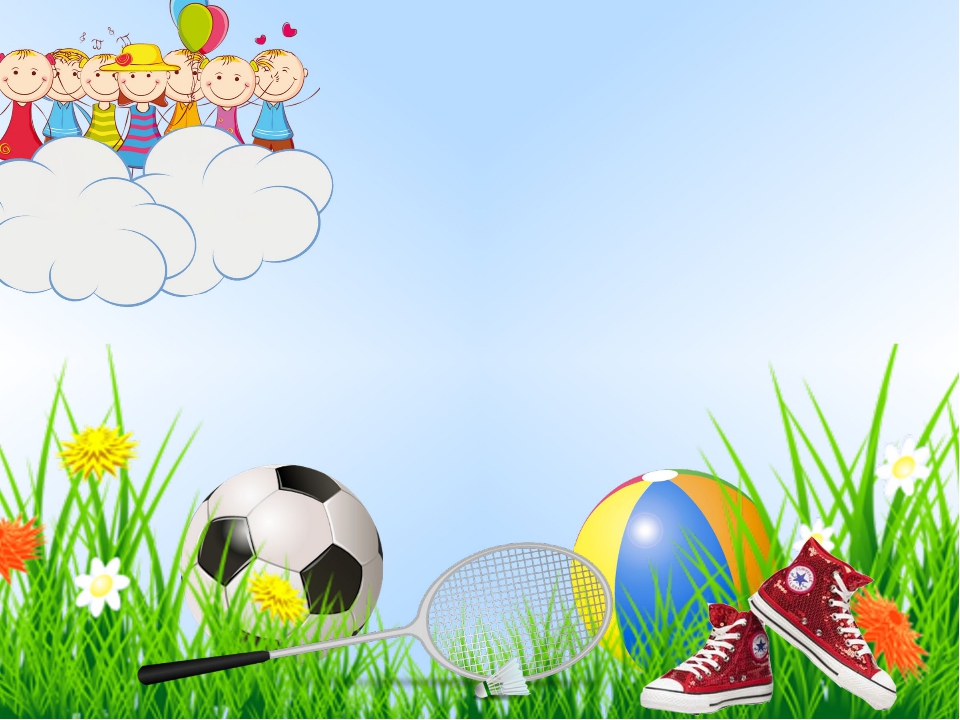 Муниципальное казенное дошкольное  образовательное  учреждение -детский сад комбинированного вида  №3 Барабинского  района
«Здоровым быть  здорово!»                     Детский проект по               здоровьесбережению 
Воспитатели :Н.И.Галинова 
М.М.Шлыкова
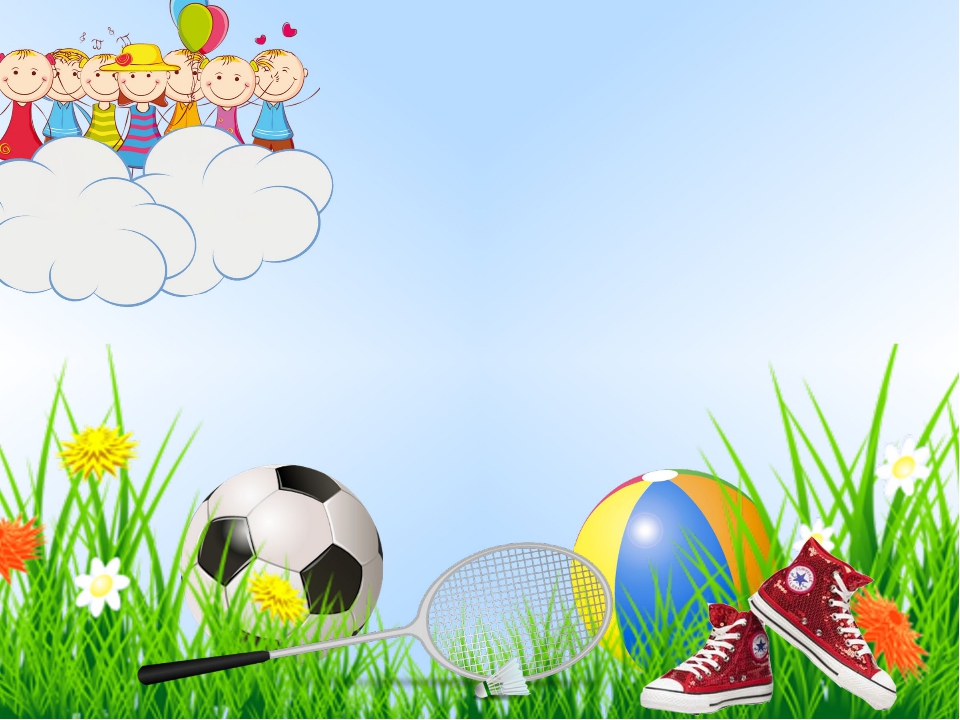 ПАСПОРТ ПРОЕКТА
Вид проекта: познавательно  –  творческий, групповой.
Инициаторы проекта: дети, педагоги.
Срок реализации:  краткосрочный
Участники проекта: дети средней группы (4-5 лет), воспитатели, родители        воспитанников, музыкальный руководитель 
Приоритетная образовательная область:  «Физическое развитие», «Познавательное развитие»
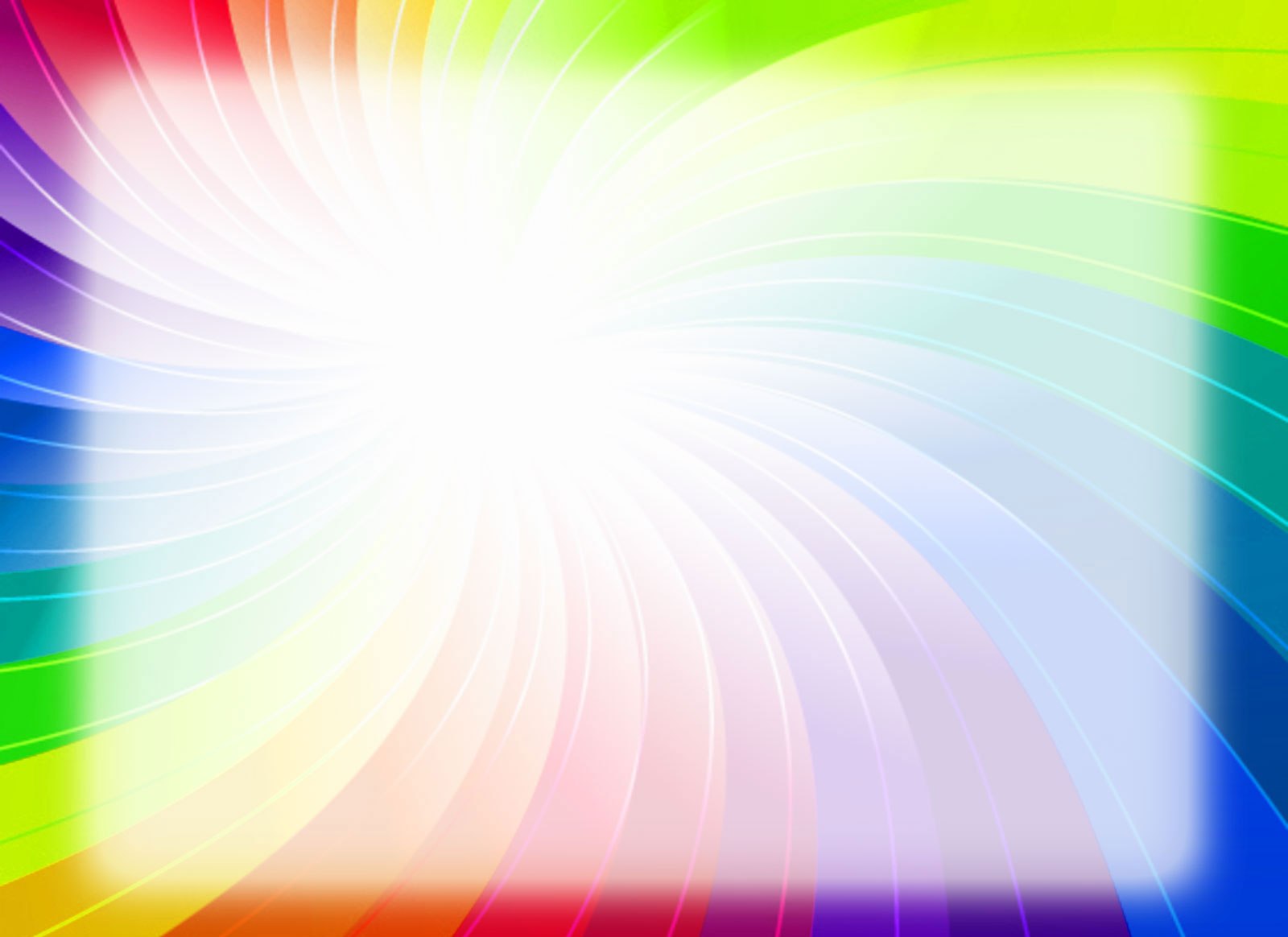 Мониторинг проекта
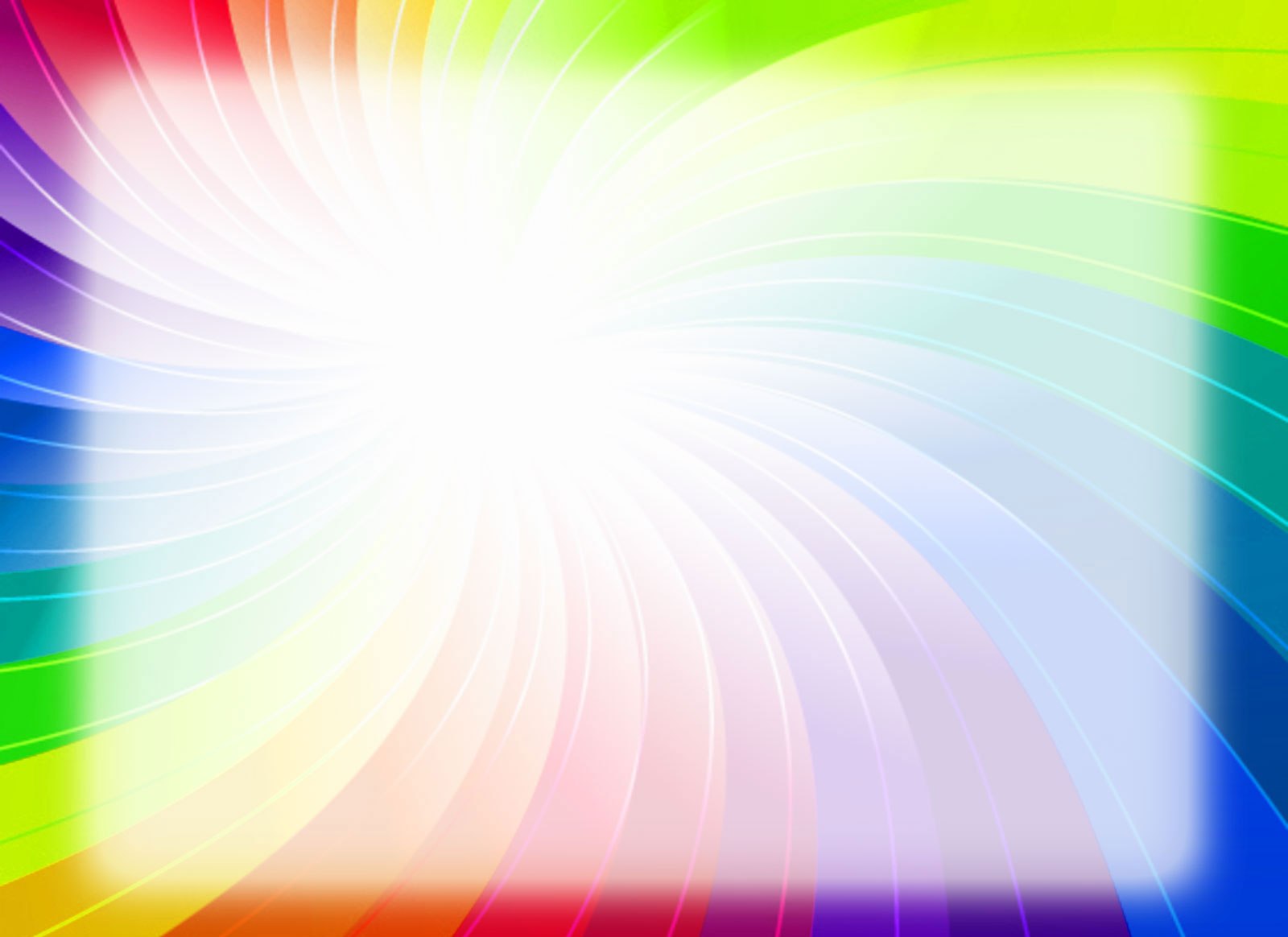 Ресурсное обеспечение проекта.
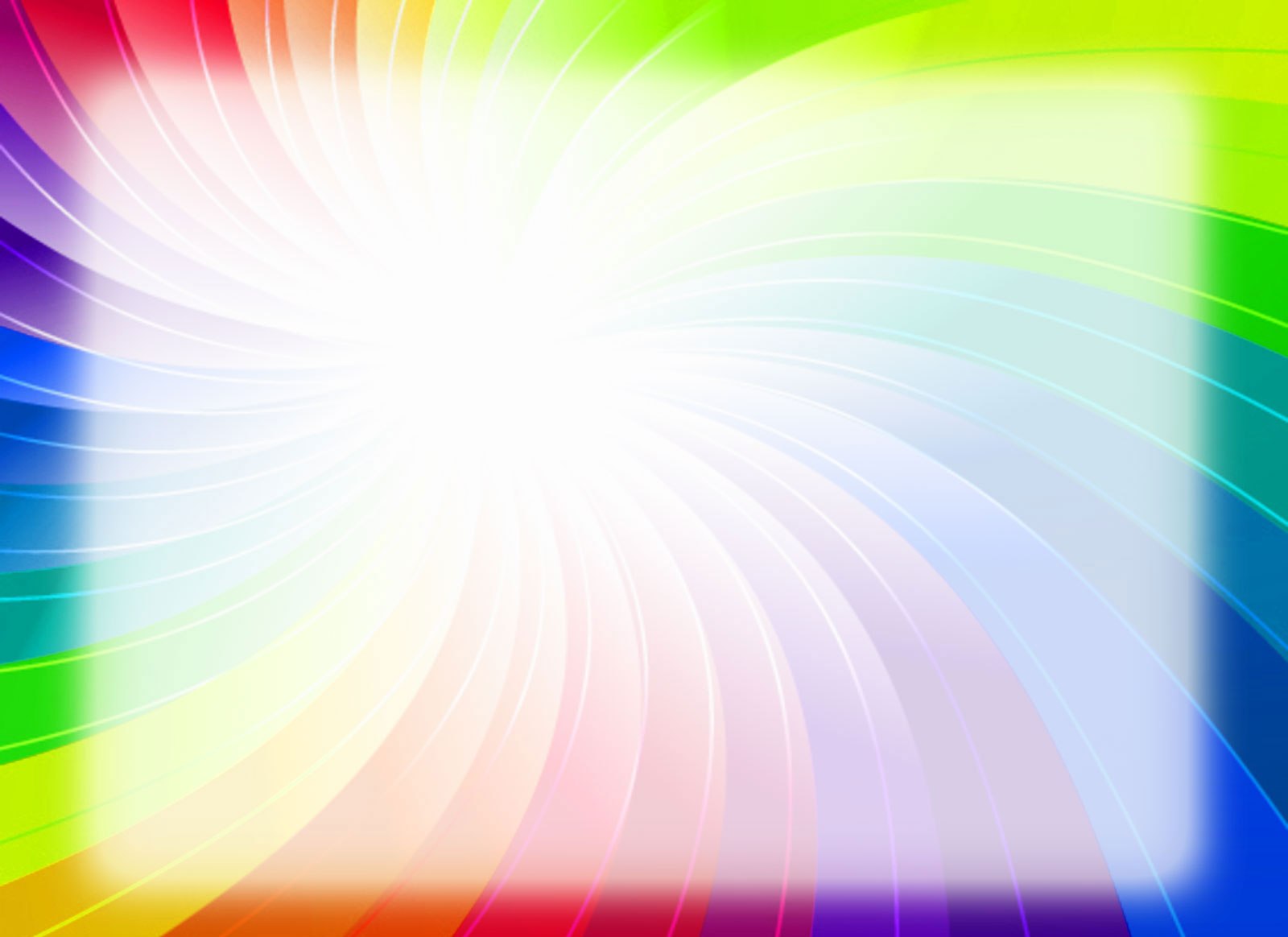 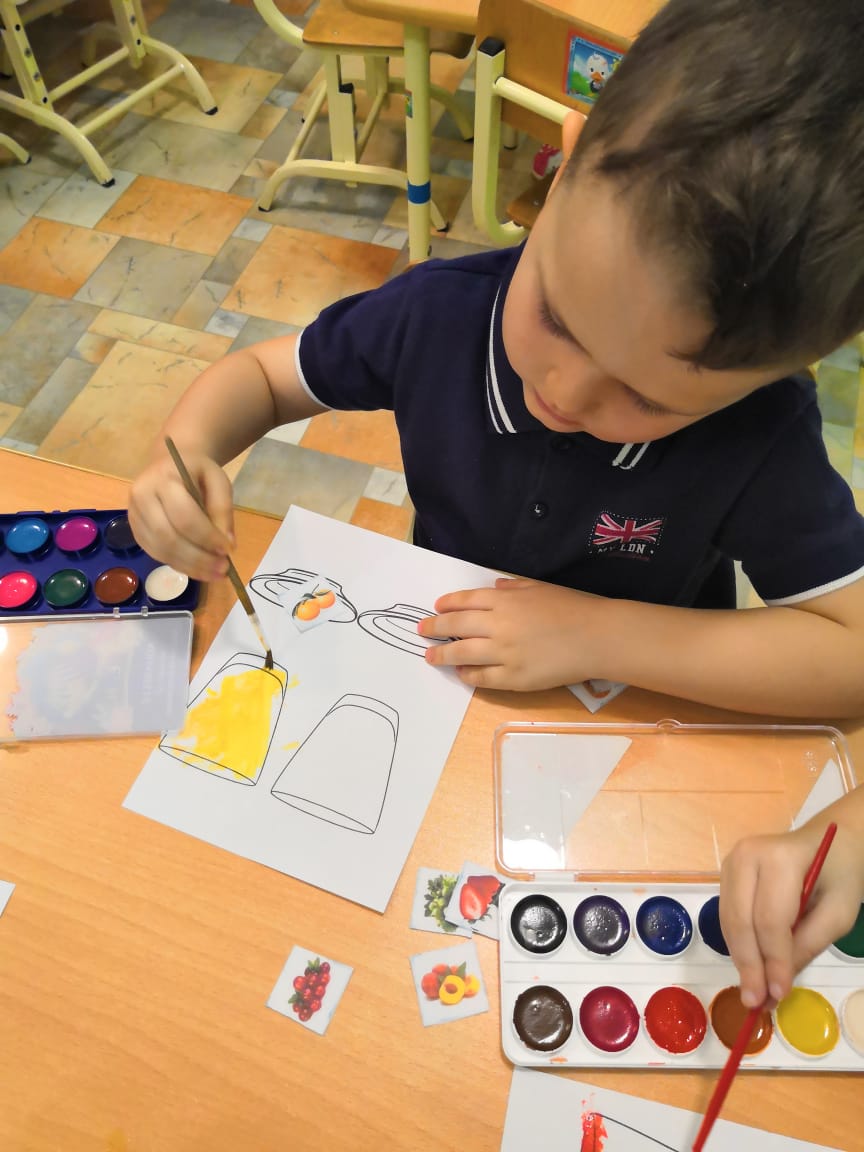 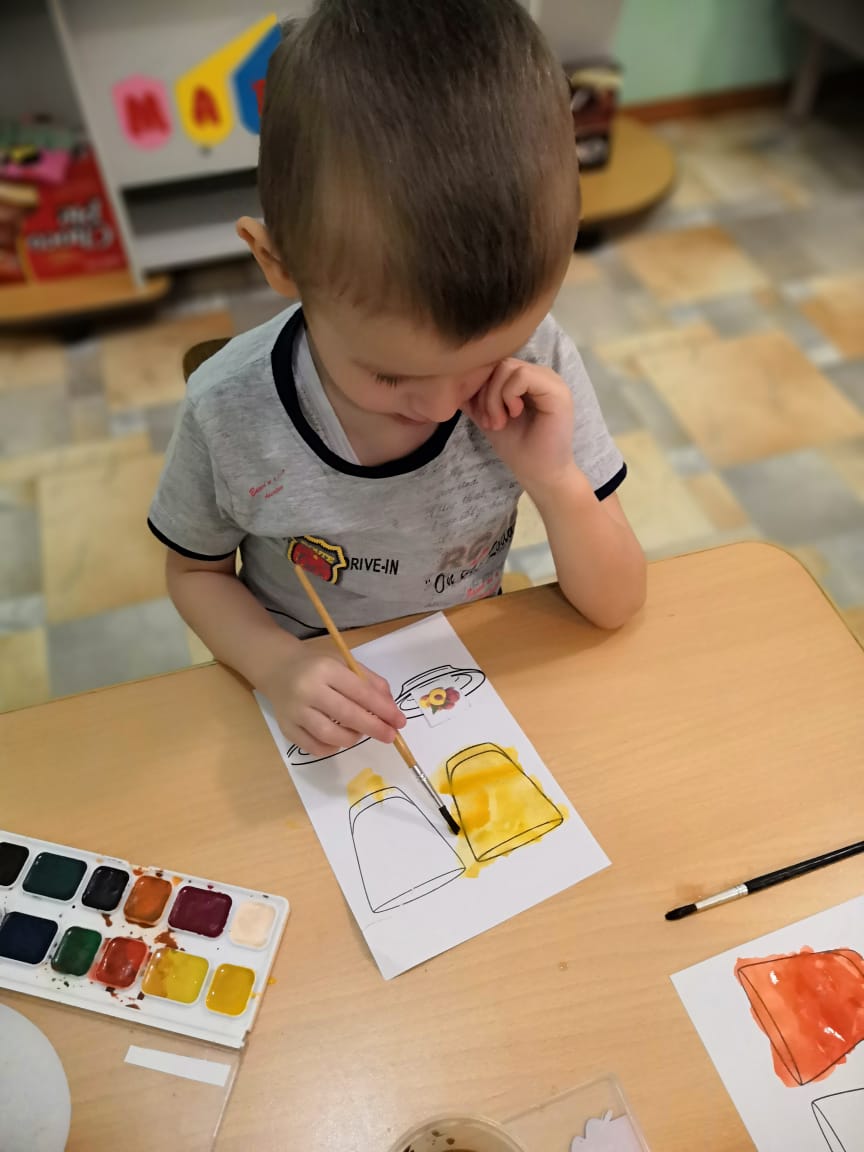 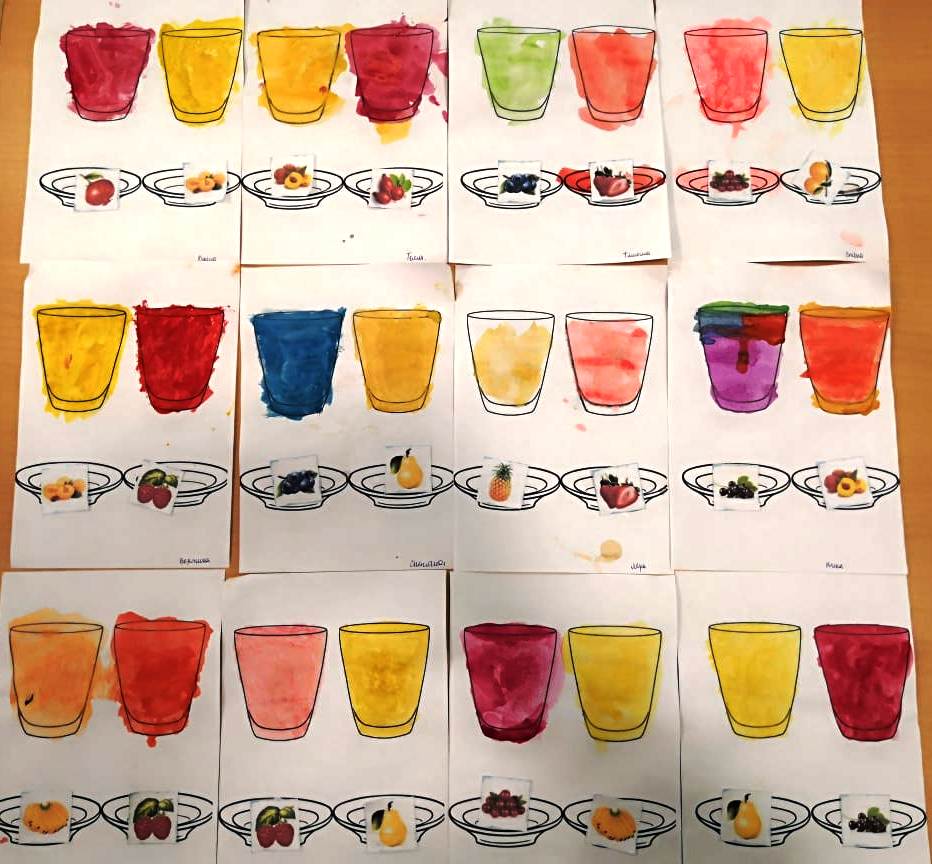 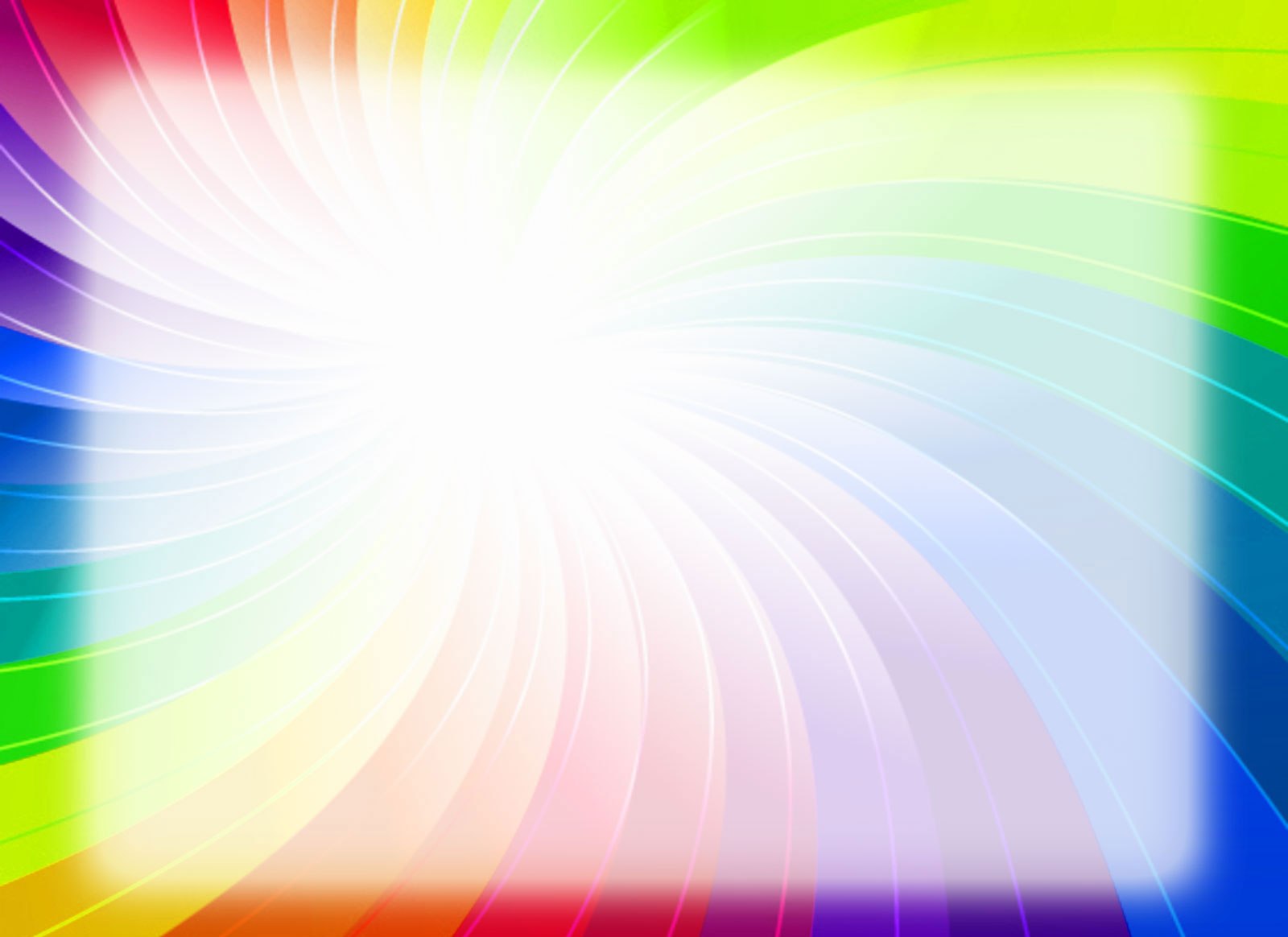 Аппликация «Овощи»
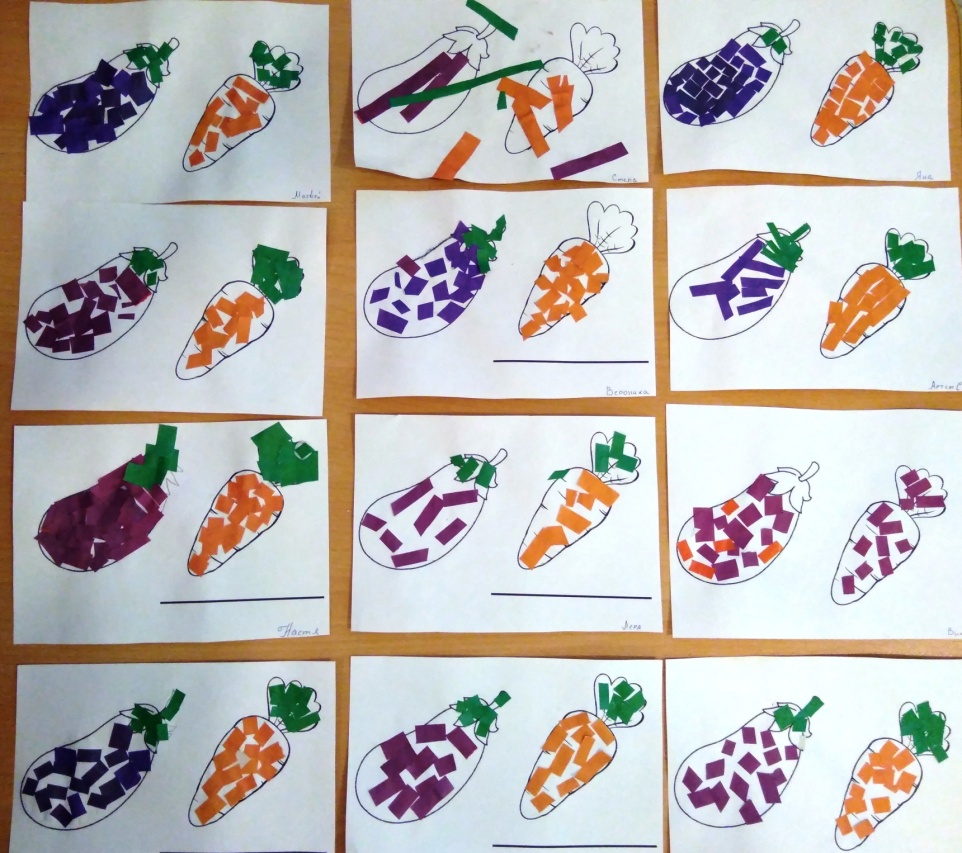 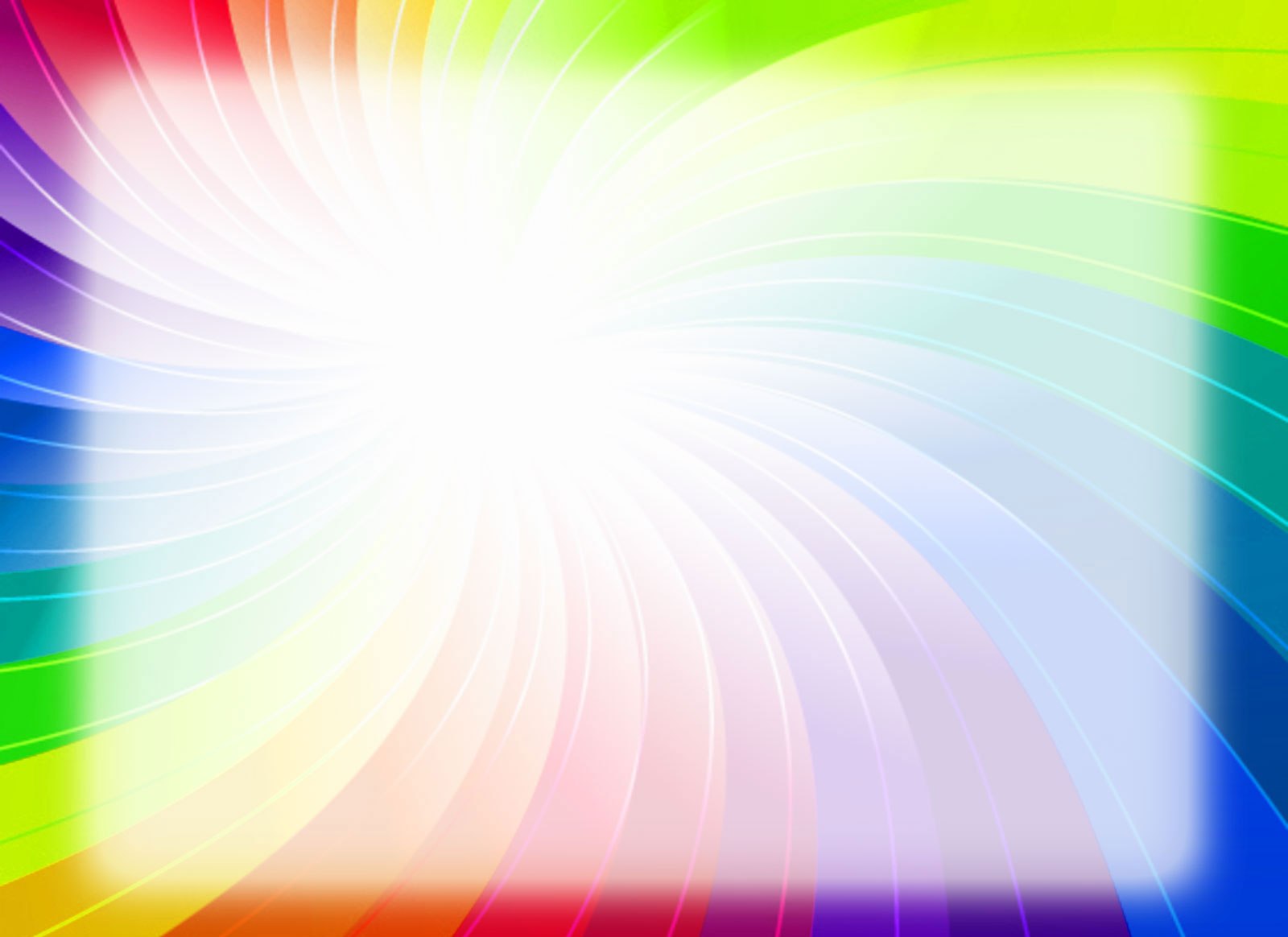 Тематические раскраски
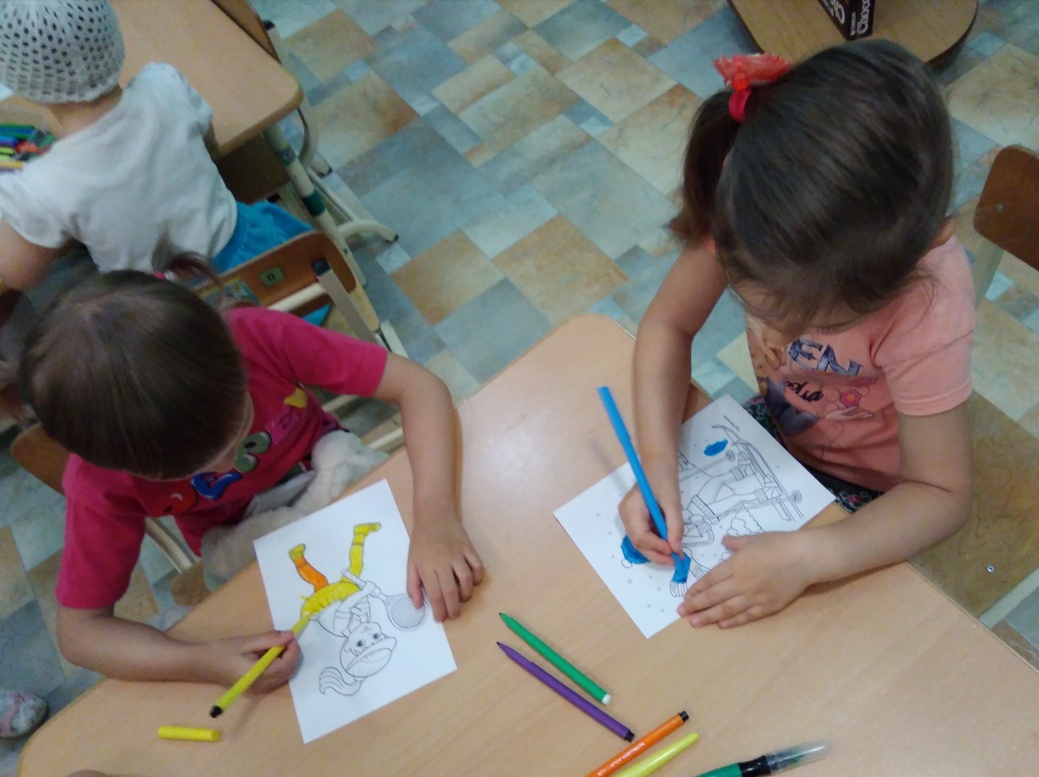 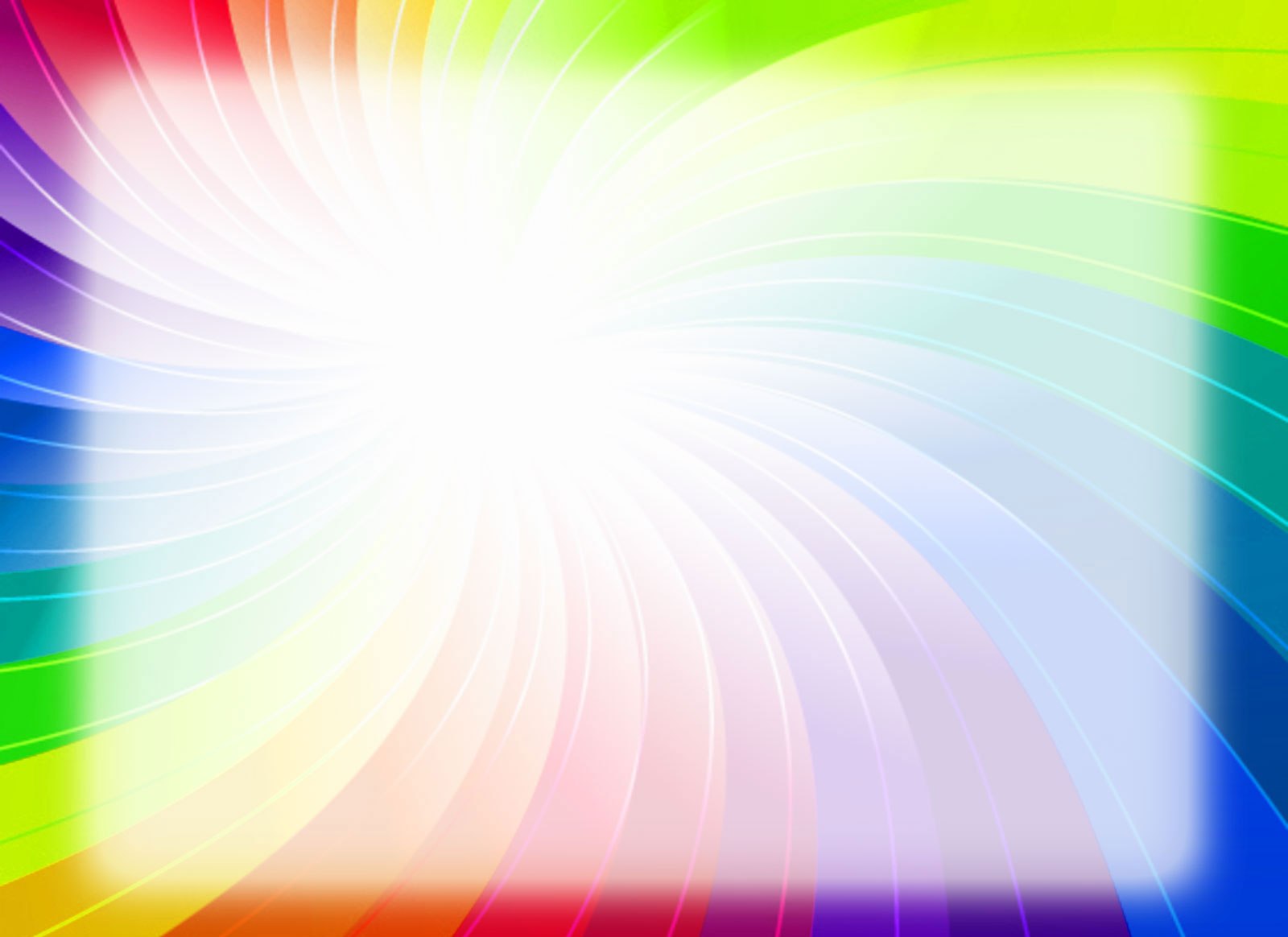 «  Коллажи  вредные продукты  и полезные продукты»
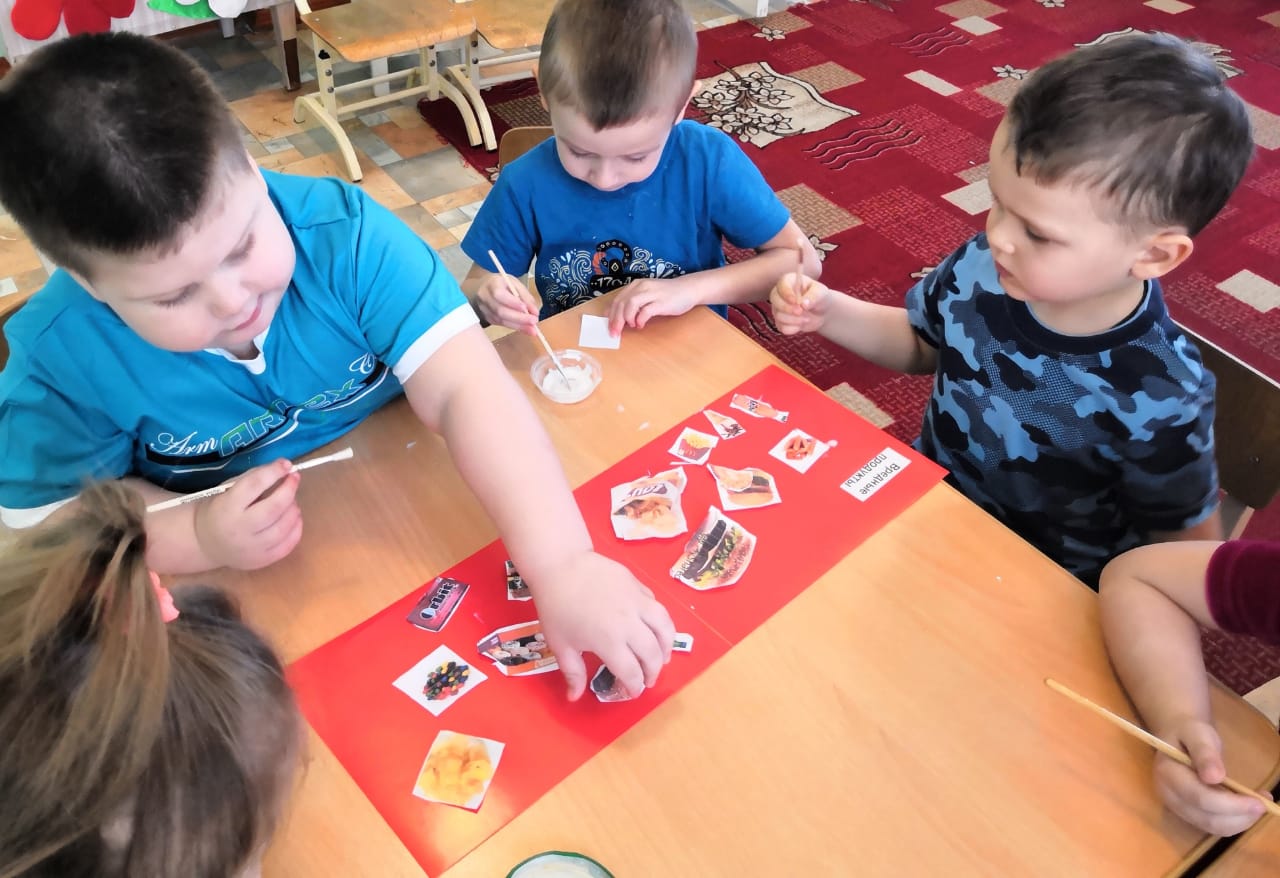 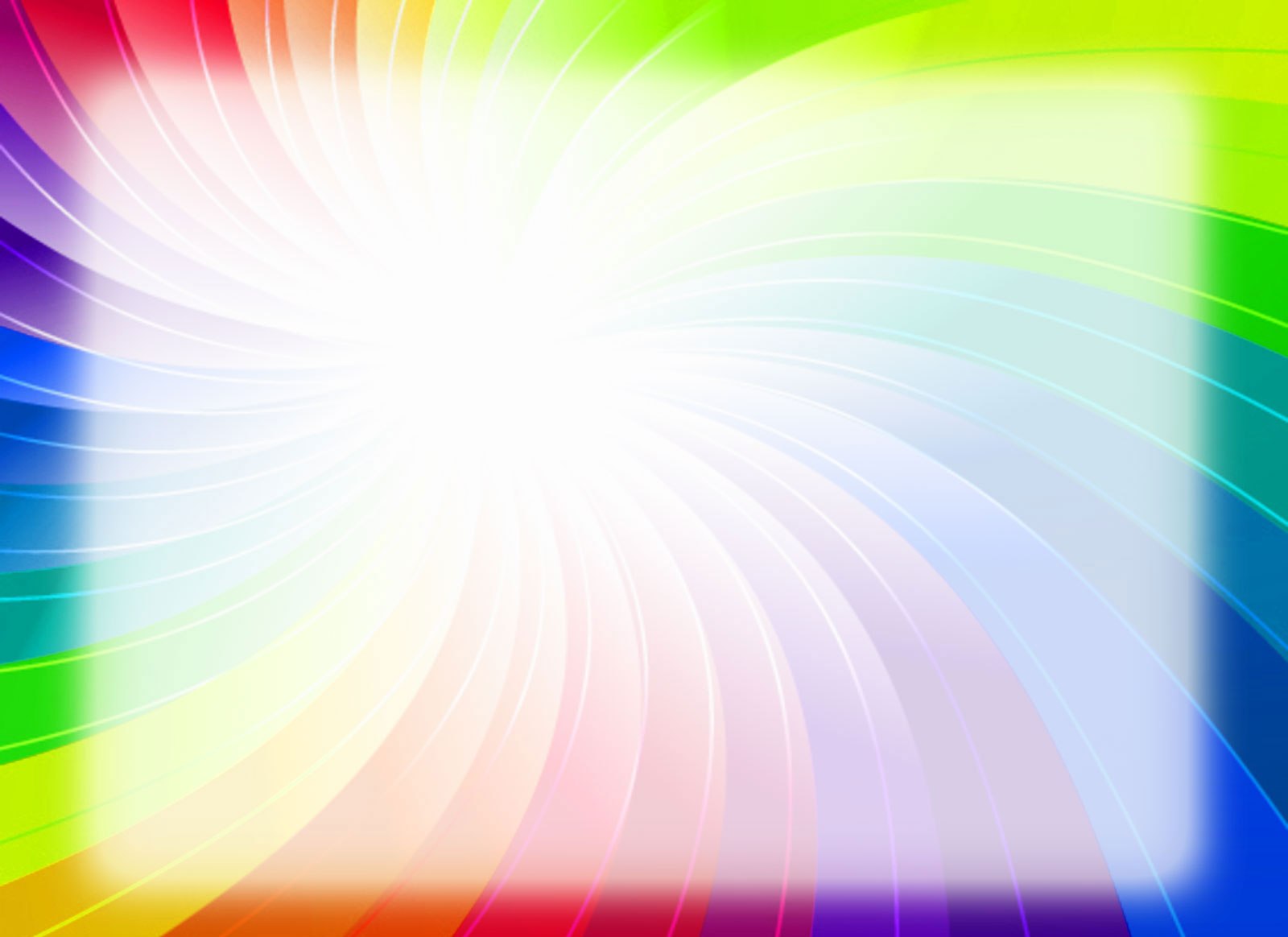 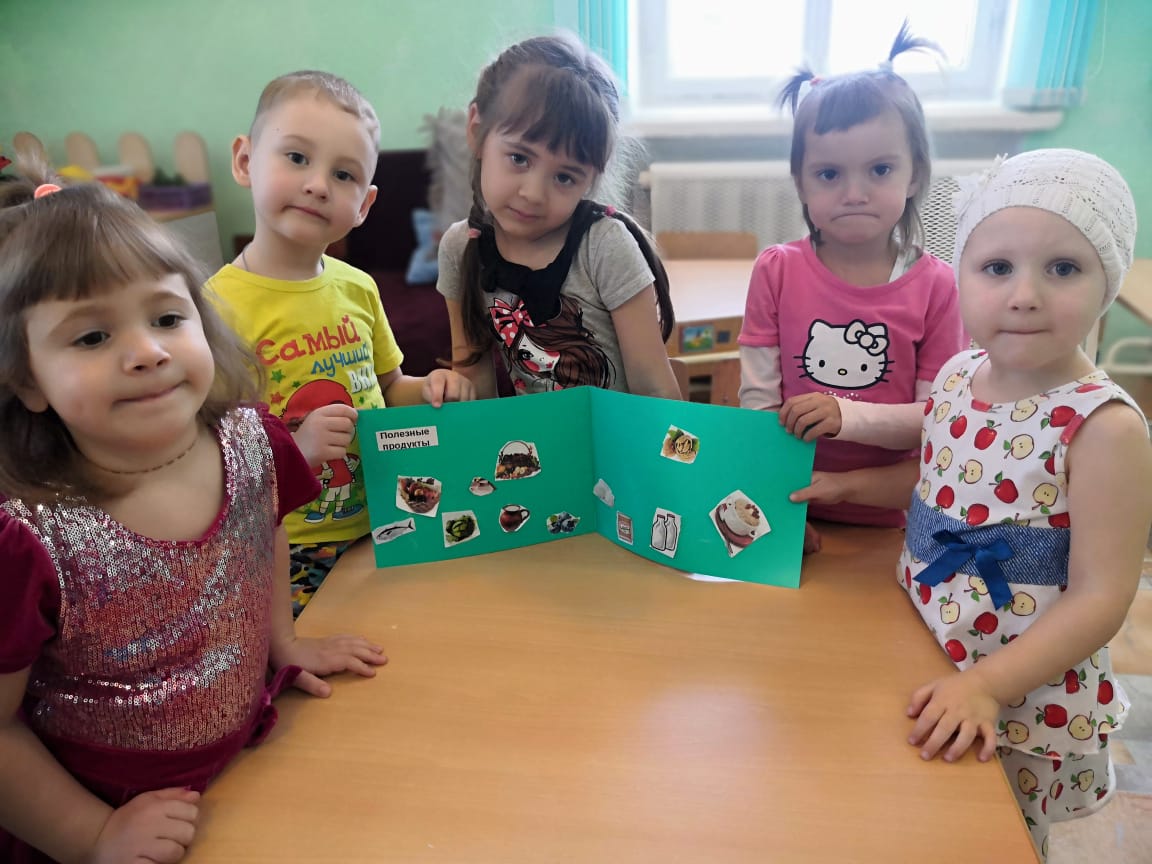 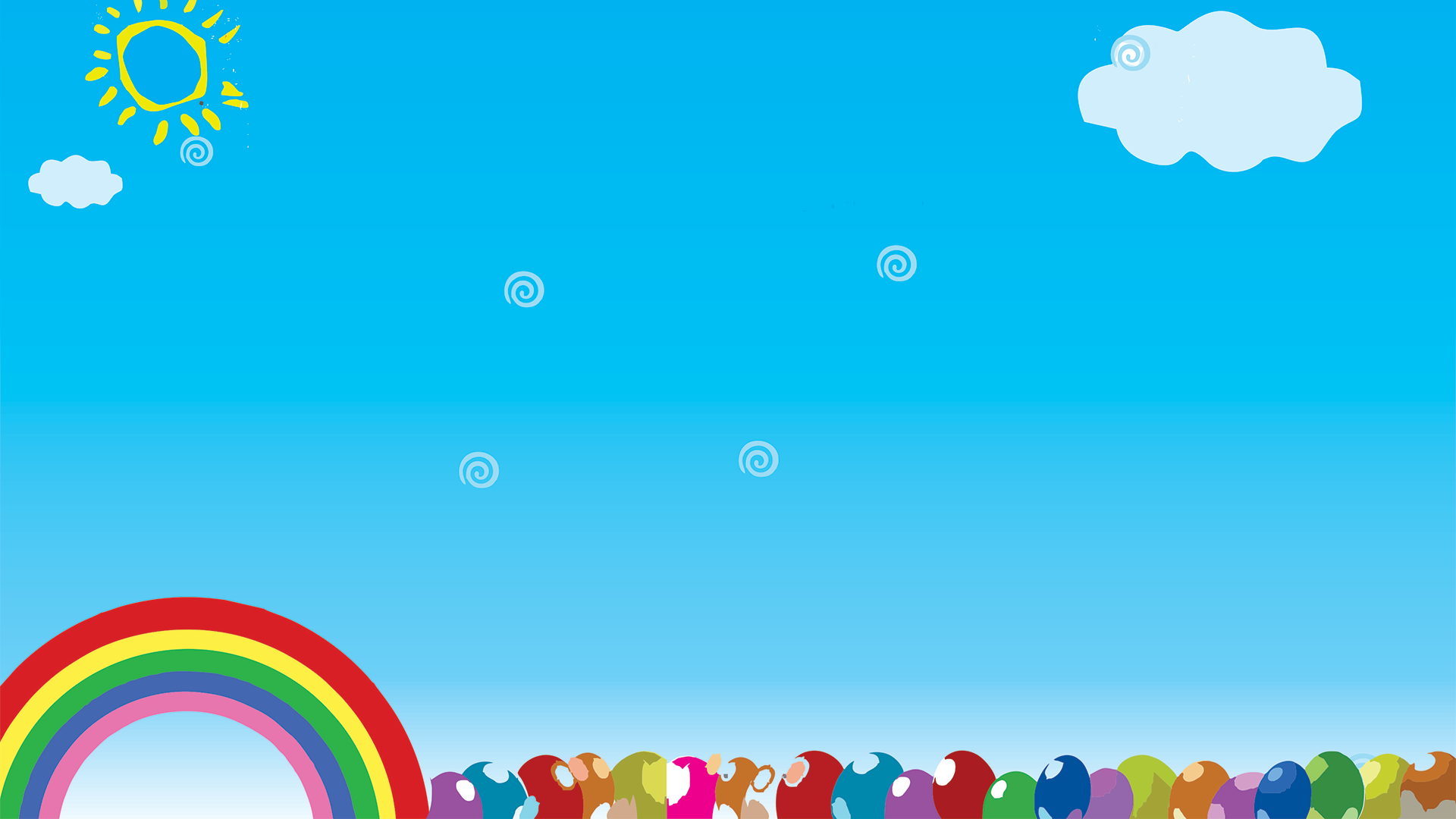 Изготавливаем  книжку о вредной и полезной пищи
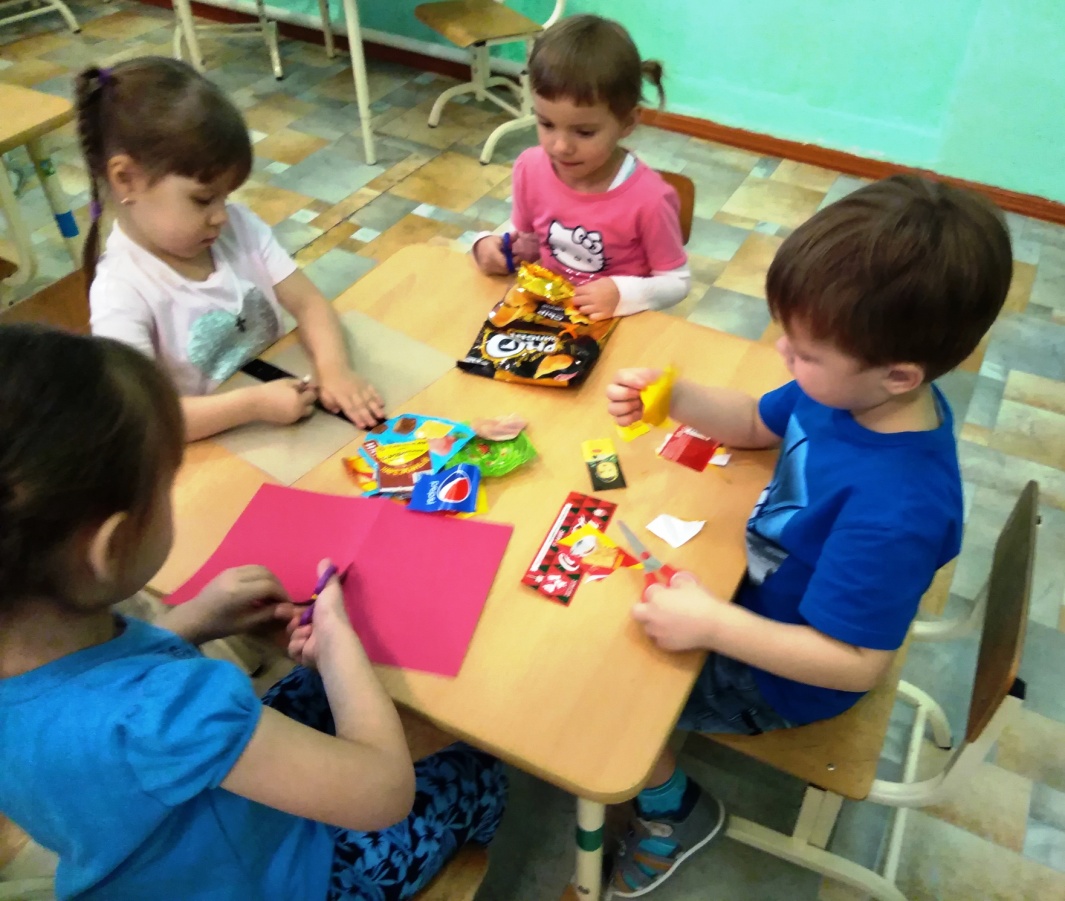 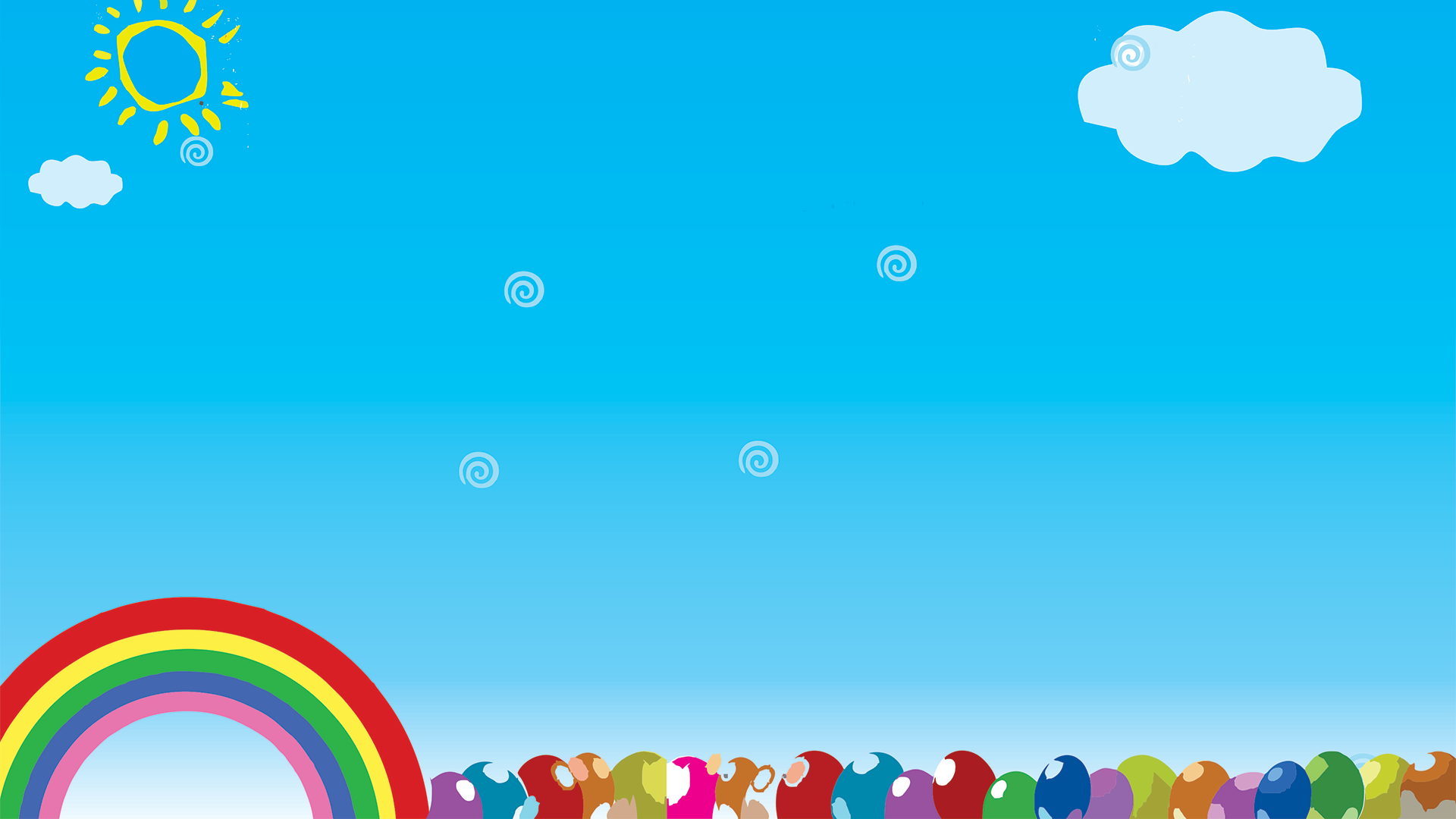 «Вместе весело читать»
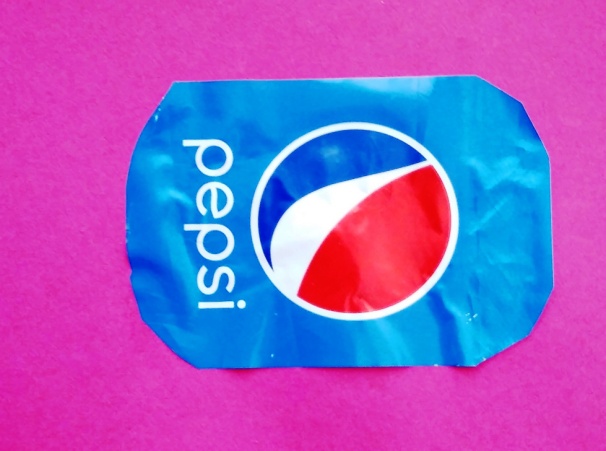 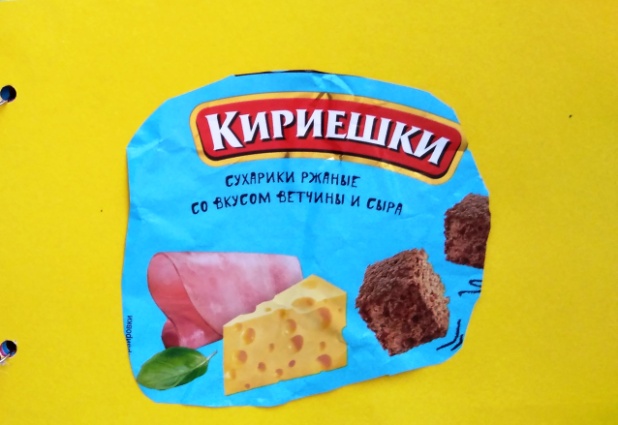 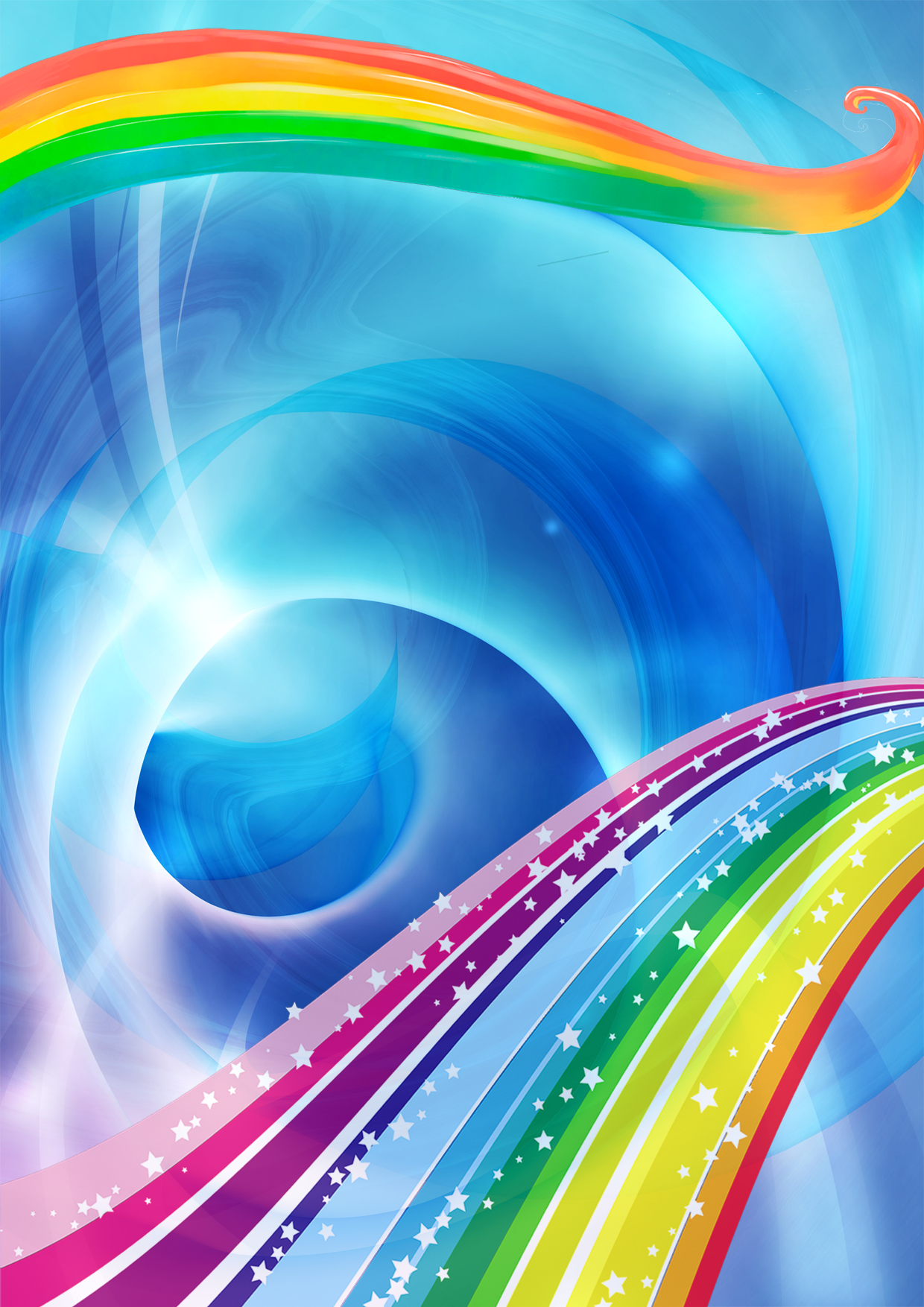 Сюжетно-ролевые игры
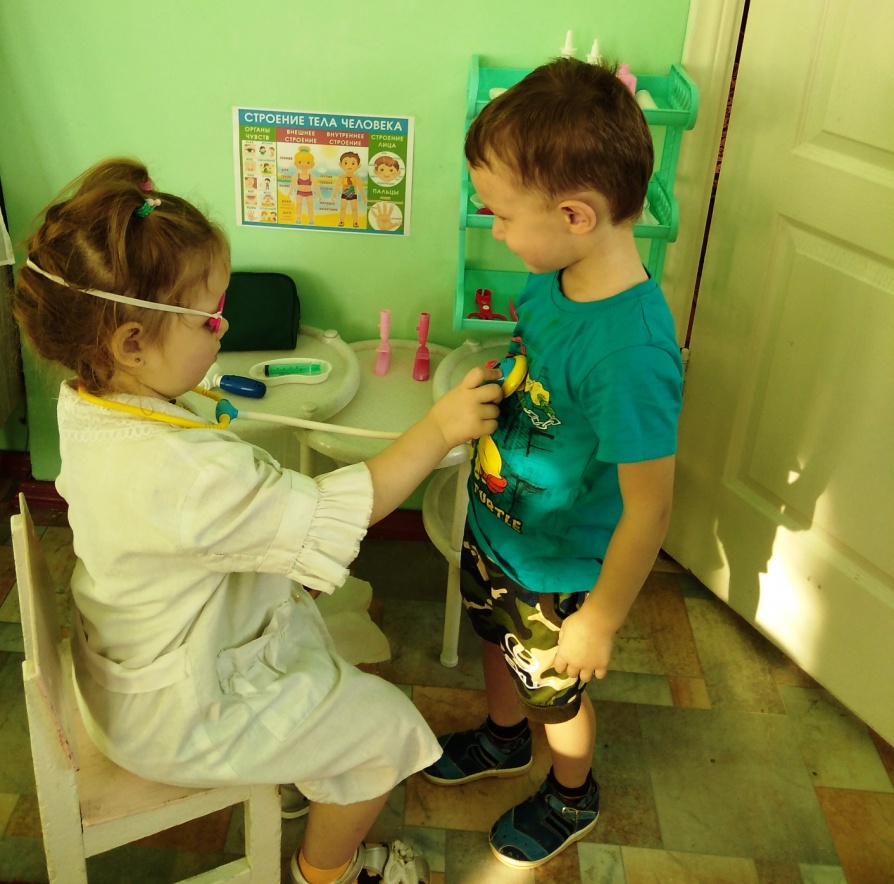 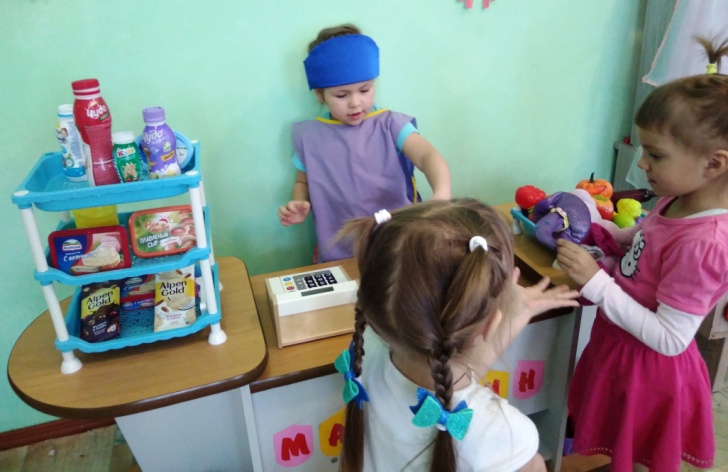 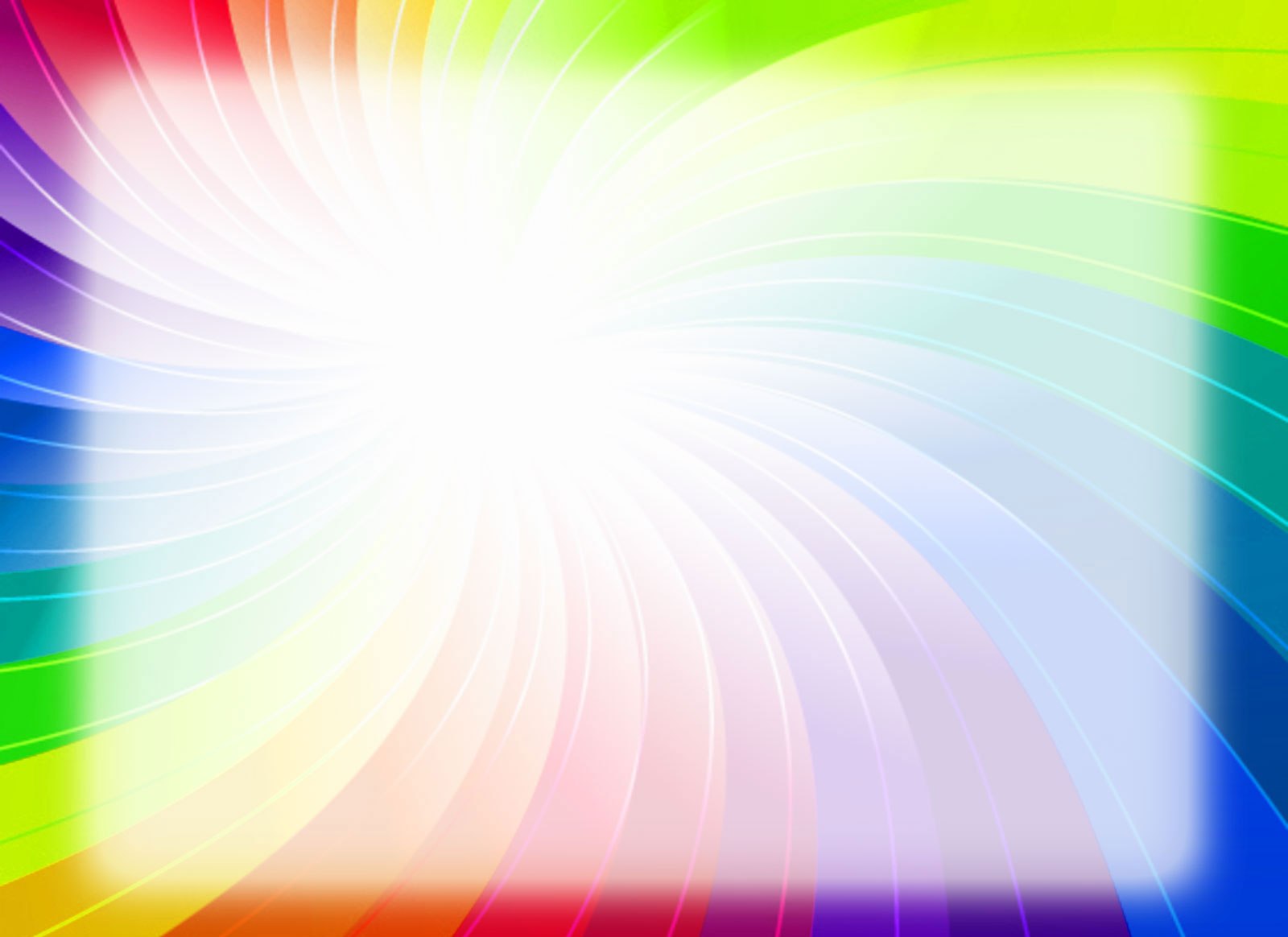 «Дегустации»
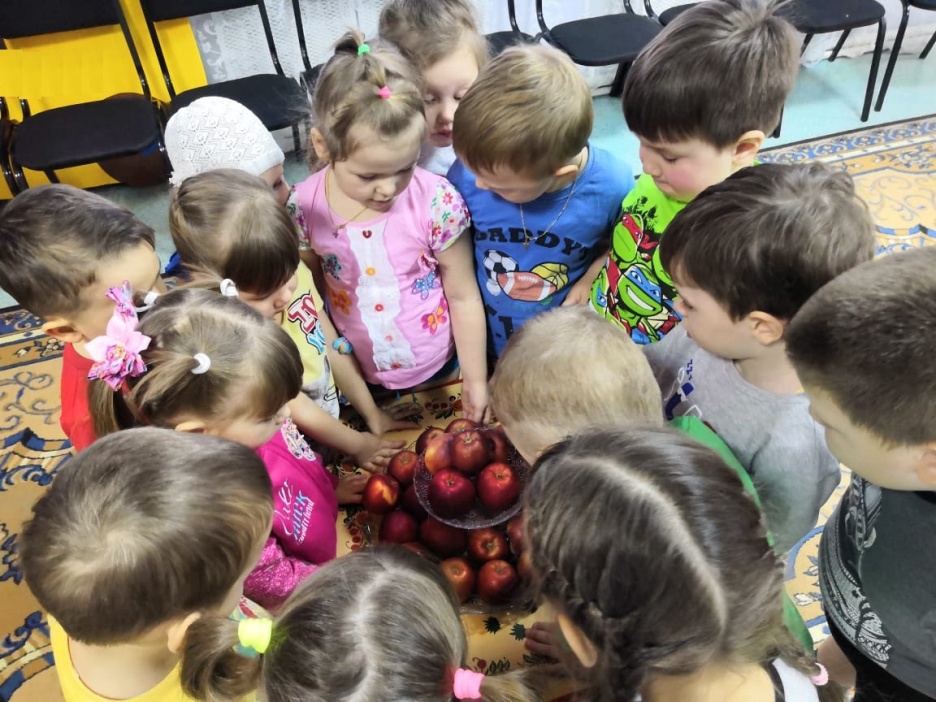 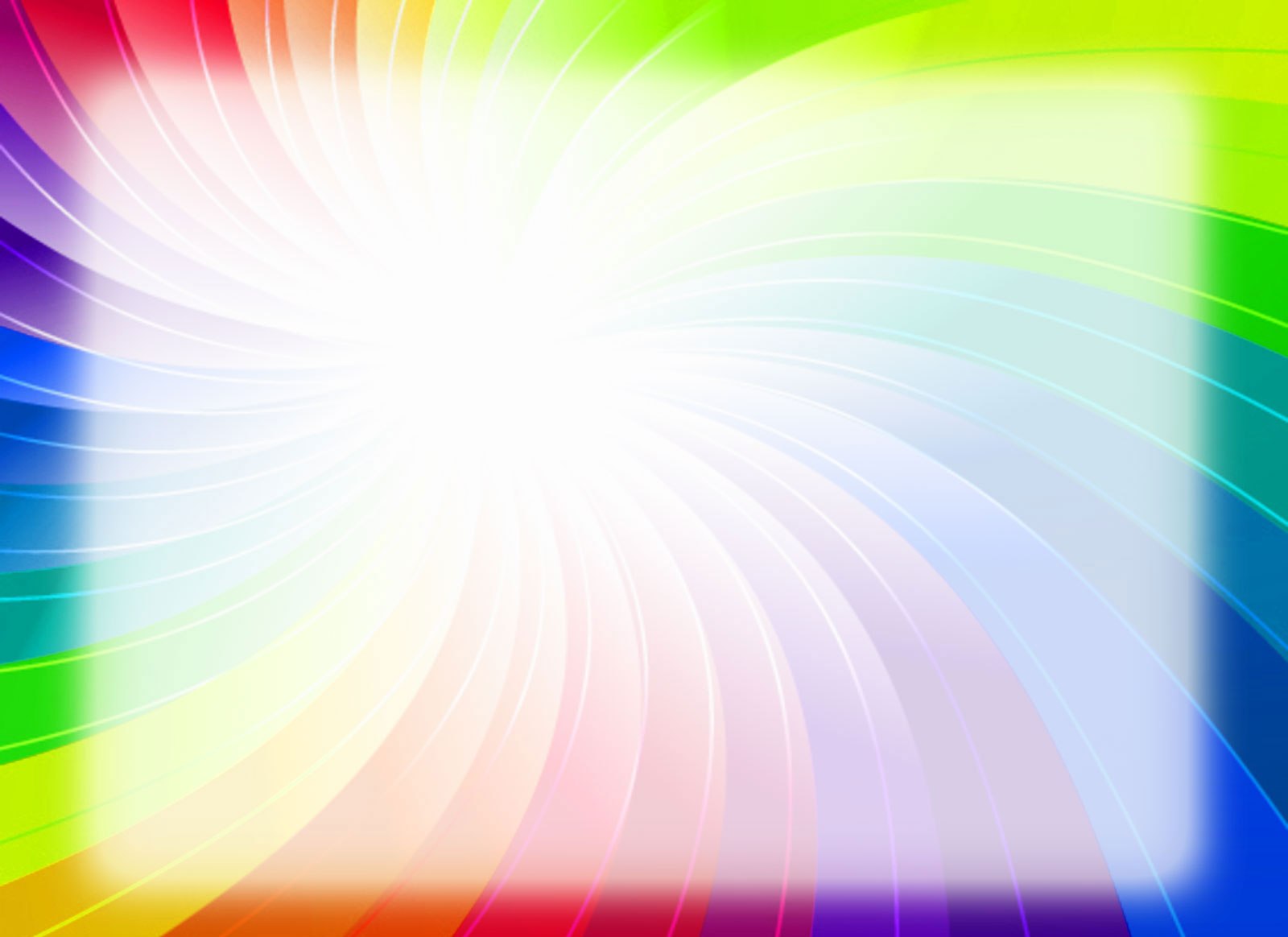 Спорт- минутки
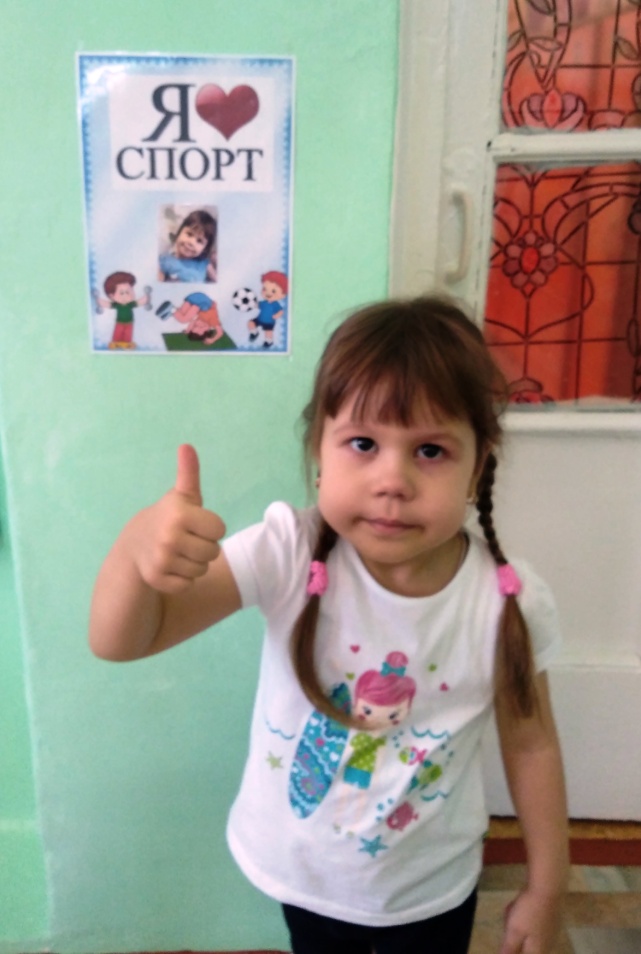 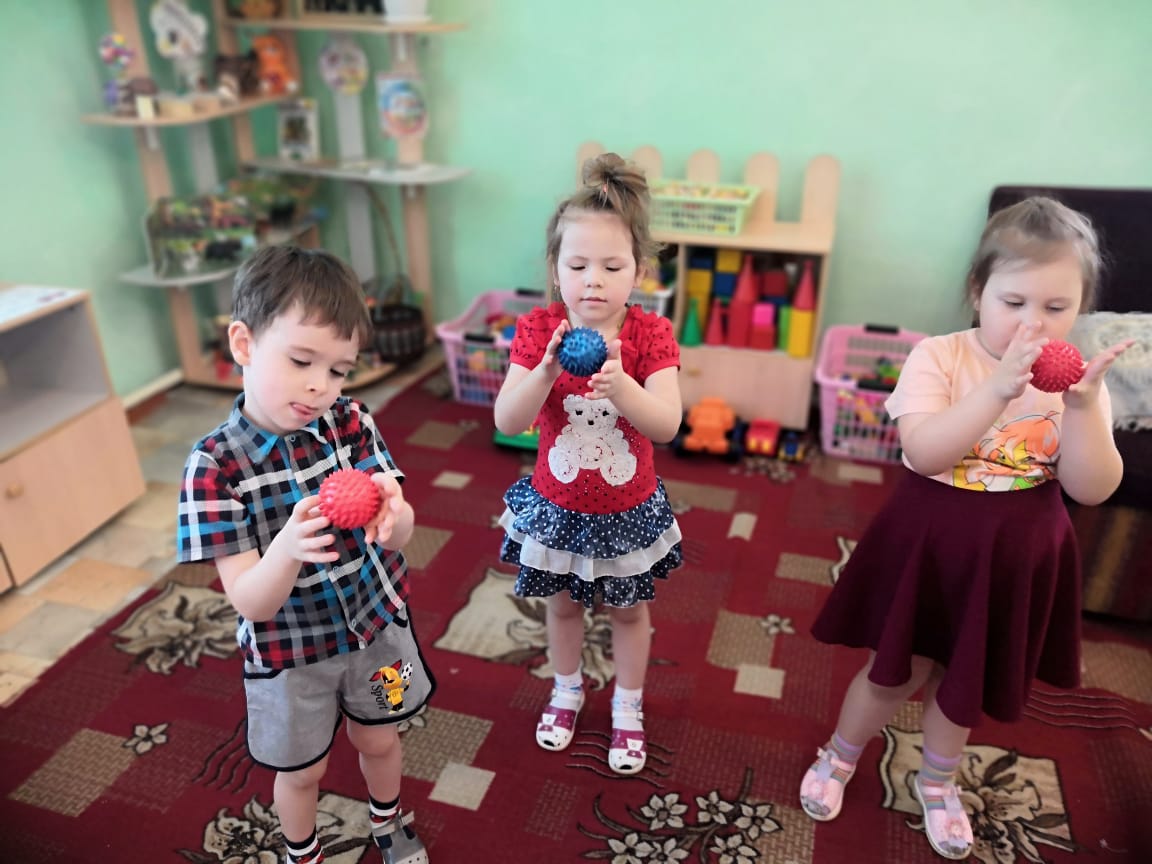 Главный по спорту
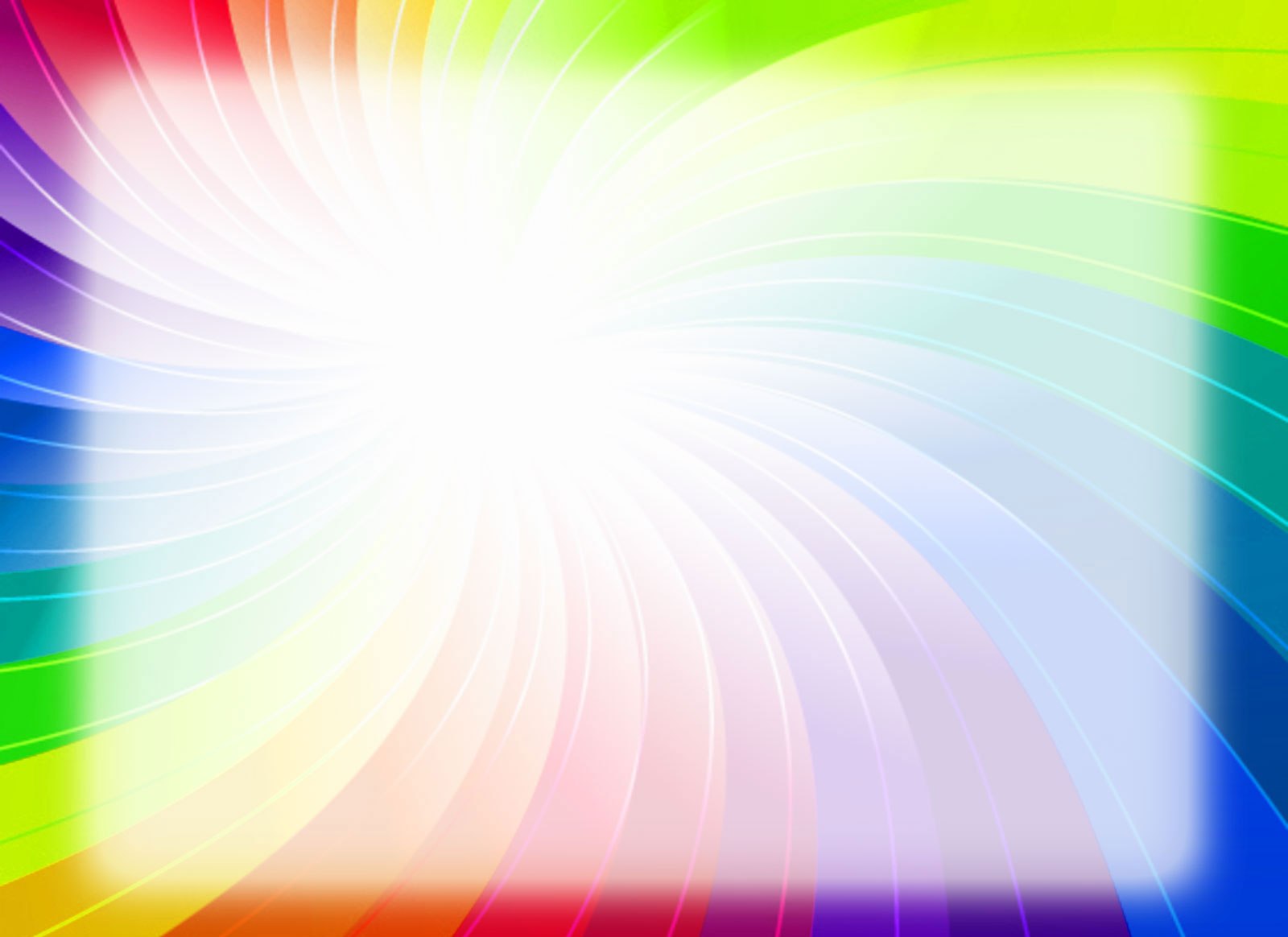 Гимнастика  после сна                         Гимнастика дыхательная
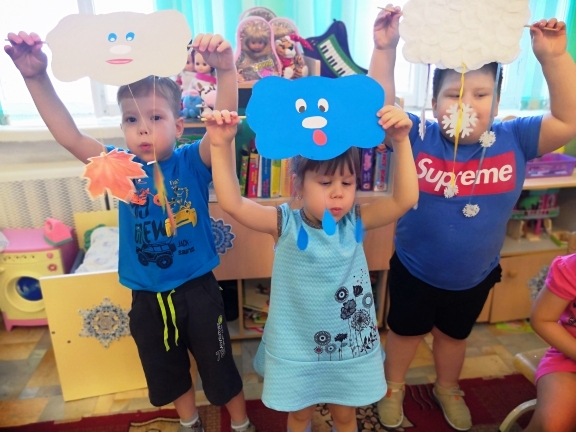 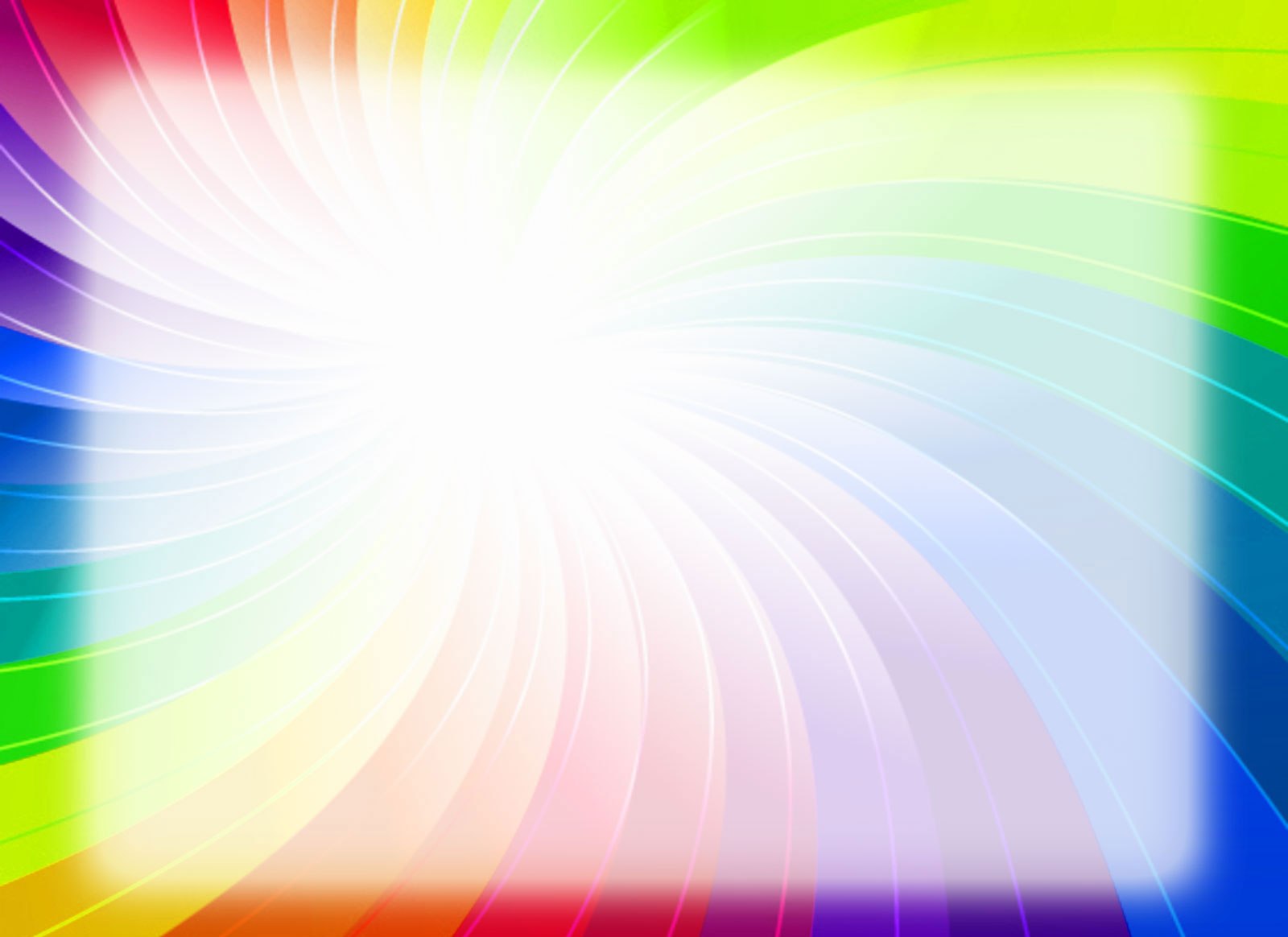 Прогулка   «Снежная     мастерская» Лепим снежки
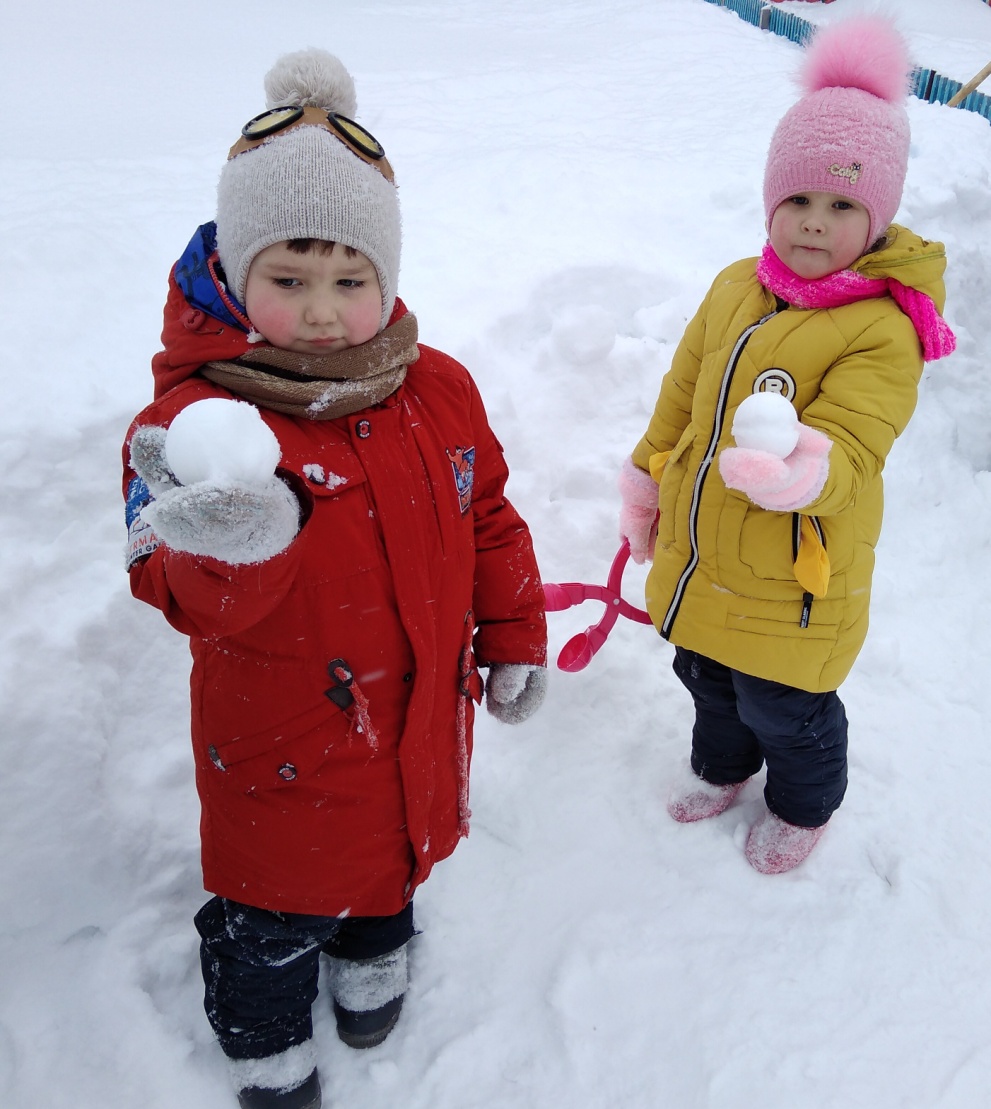 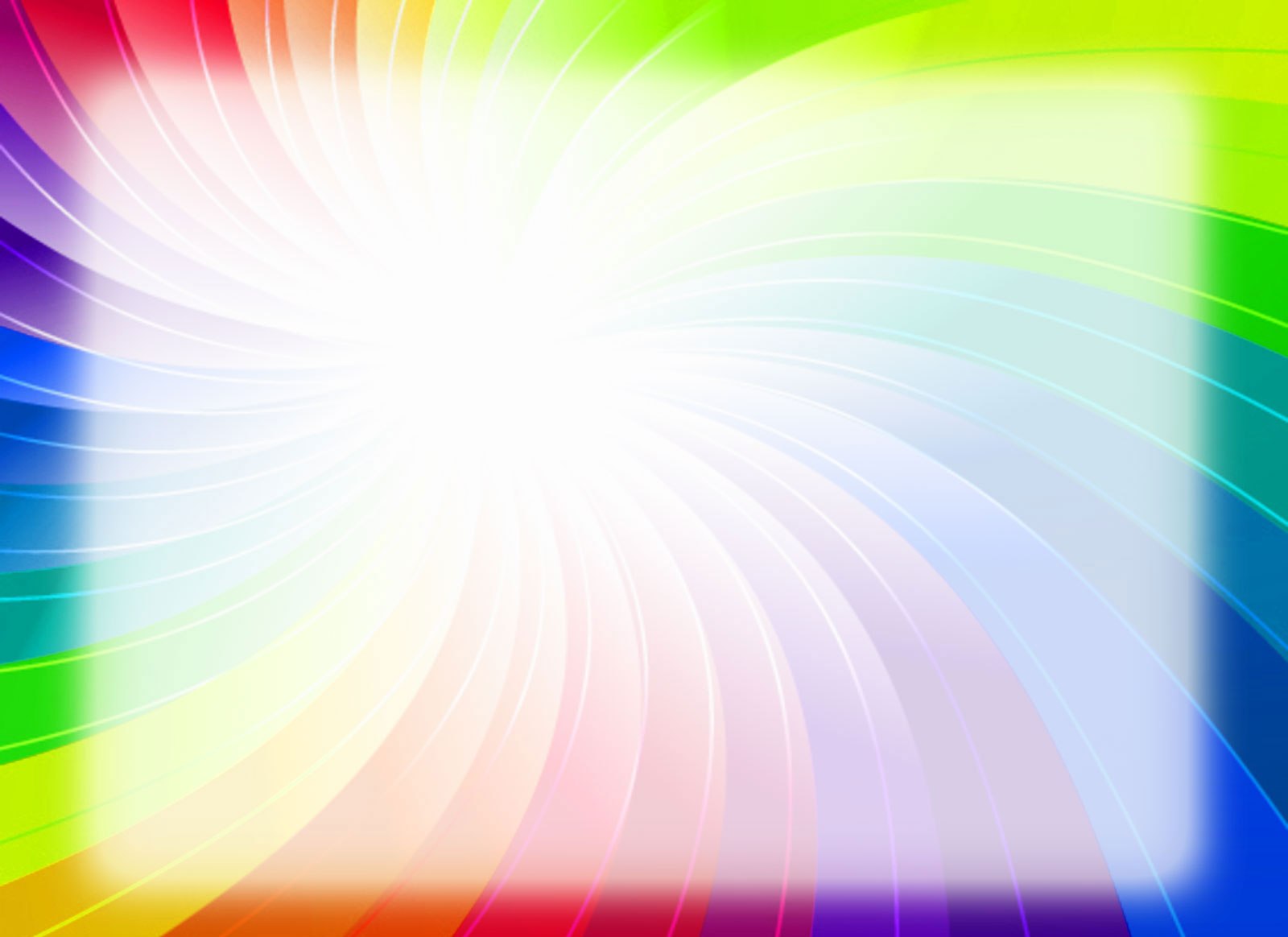 «Строим горку» на прогулке
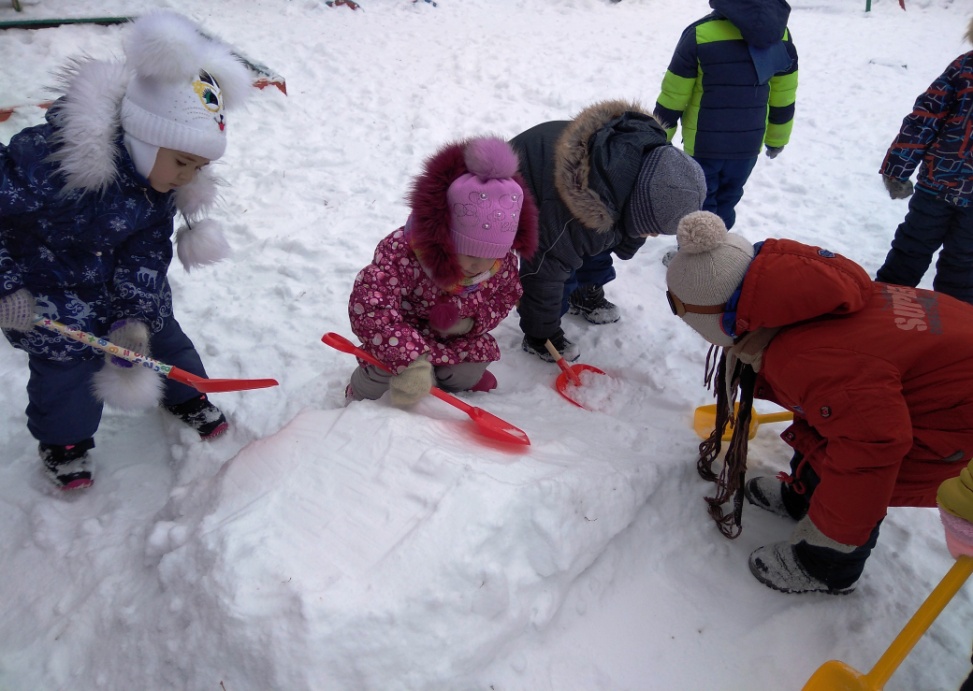 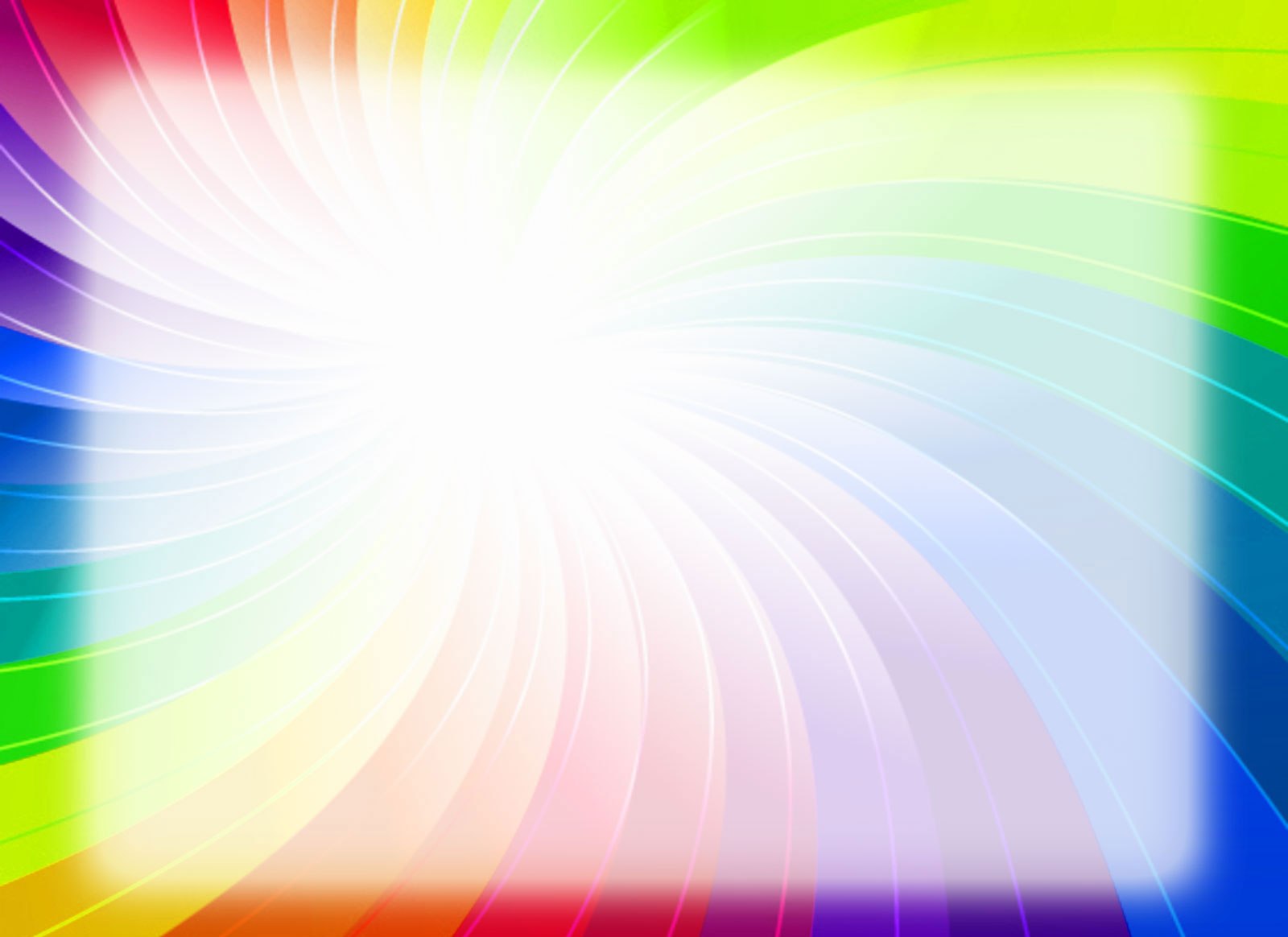 Квест « Витамины в овощах и фруктах»
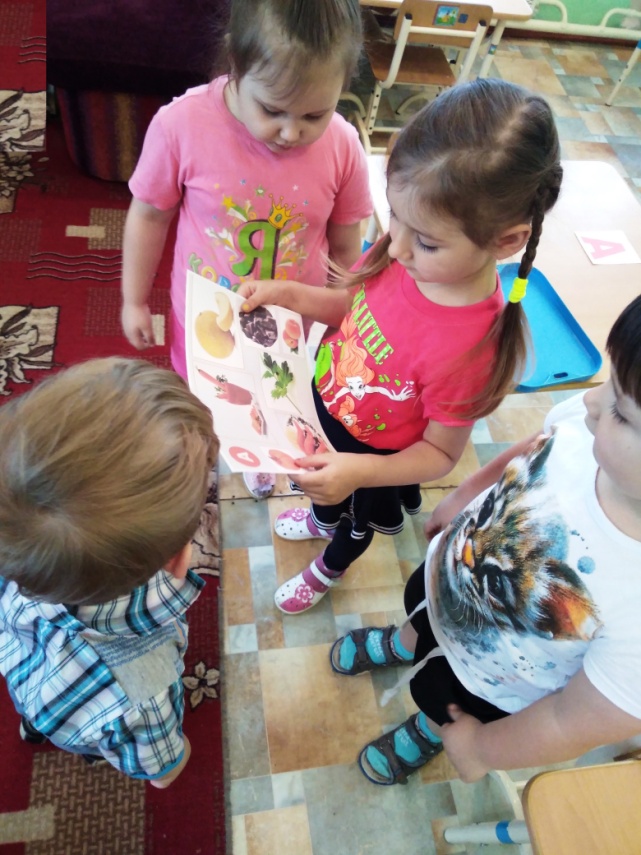 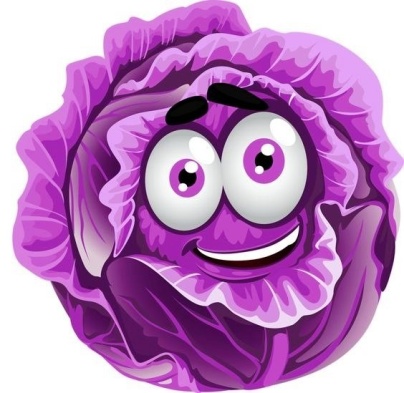 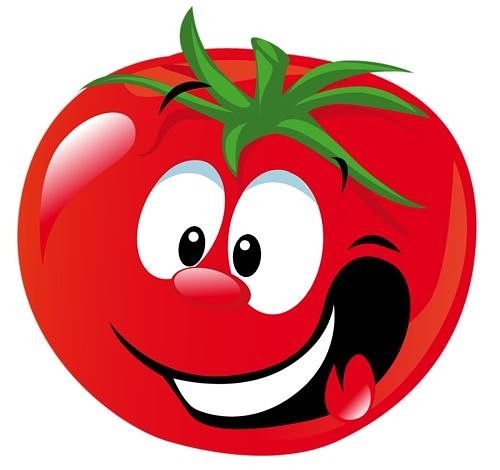 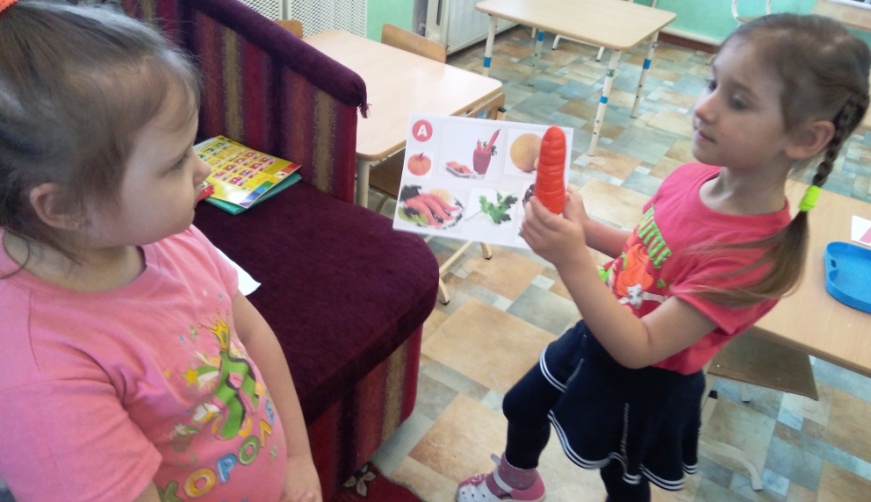 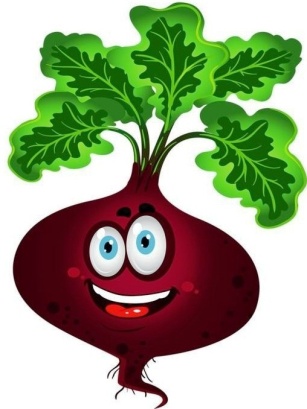 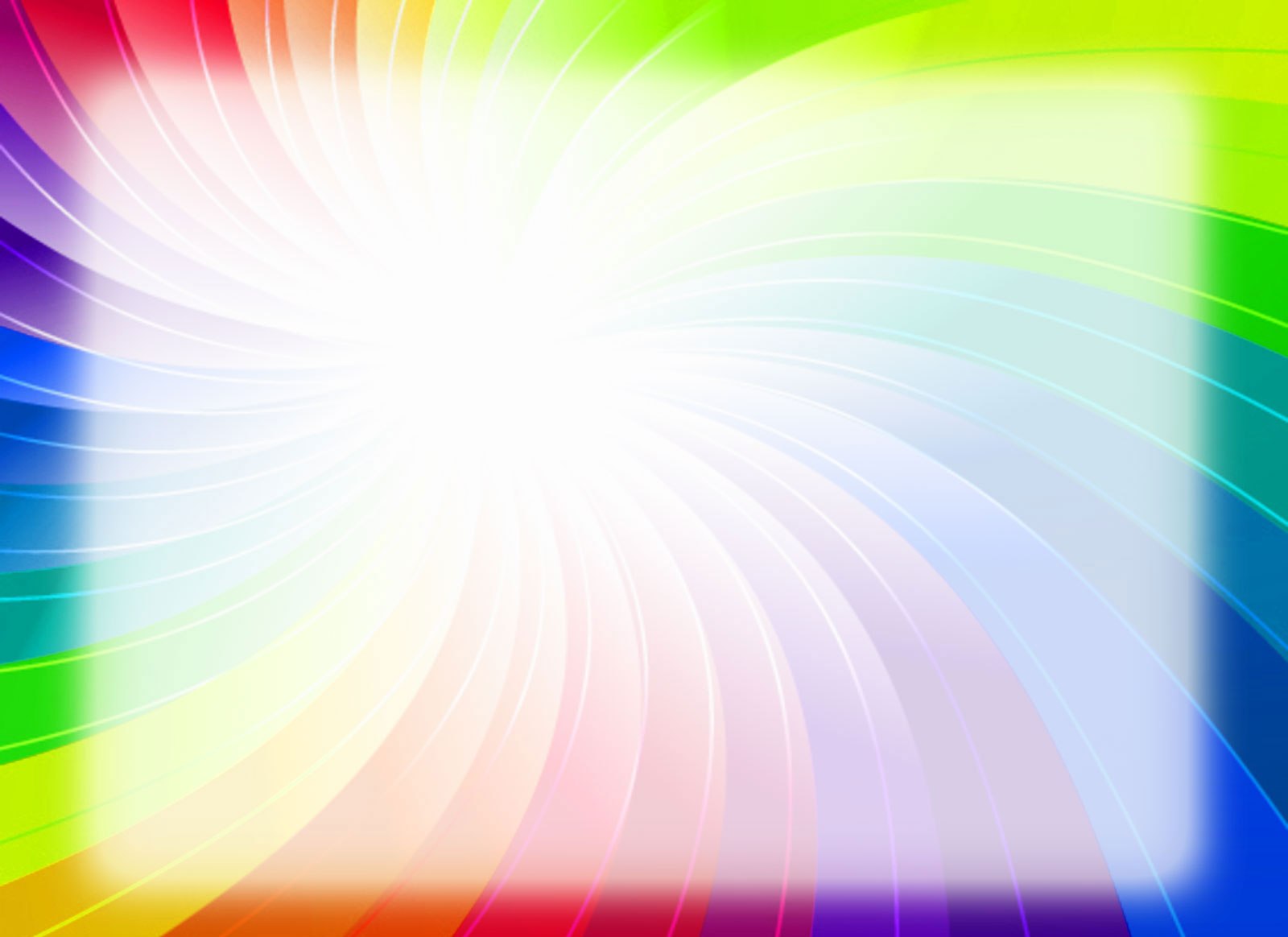 Проект «Холодильник»
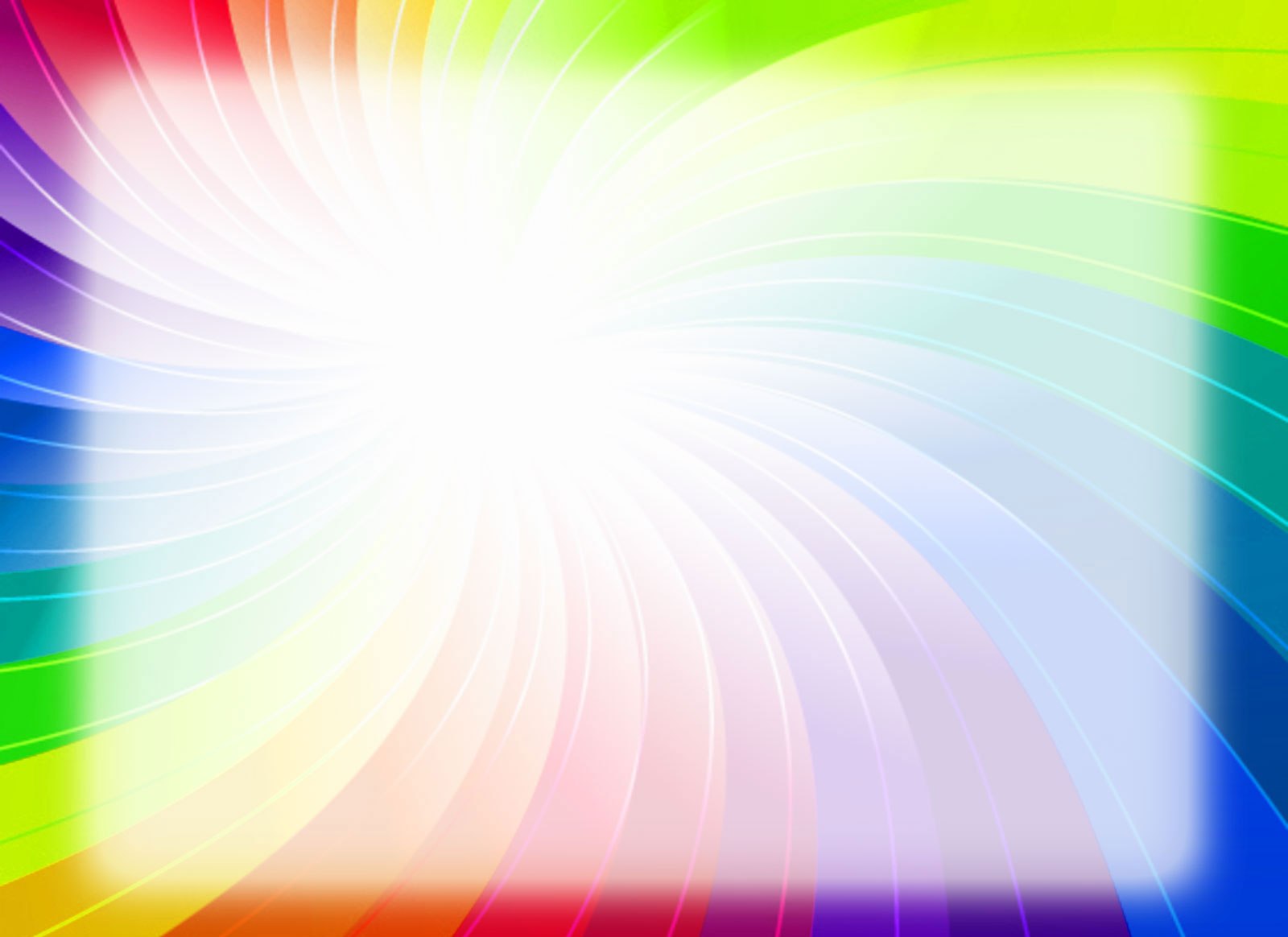 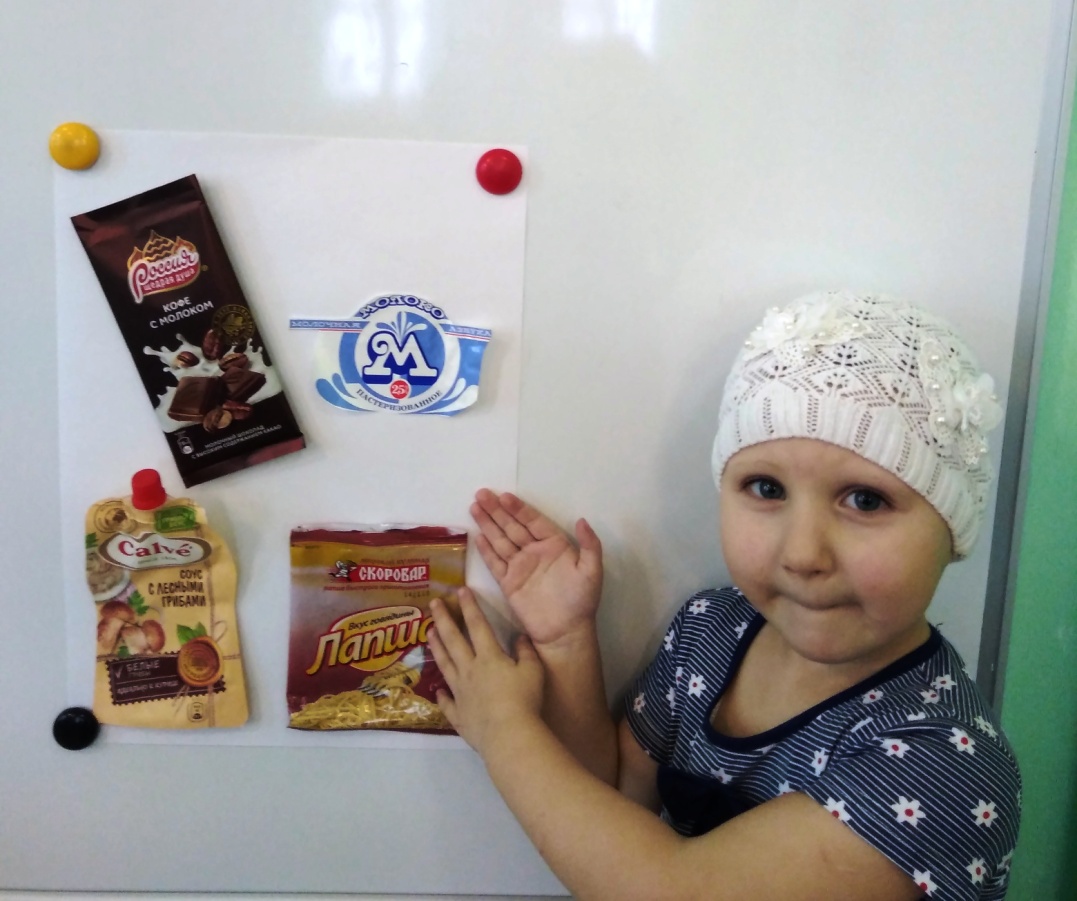 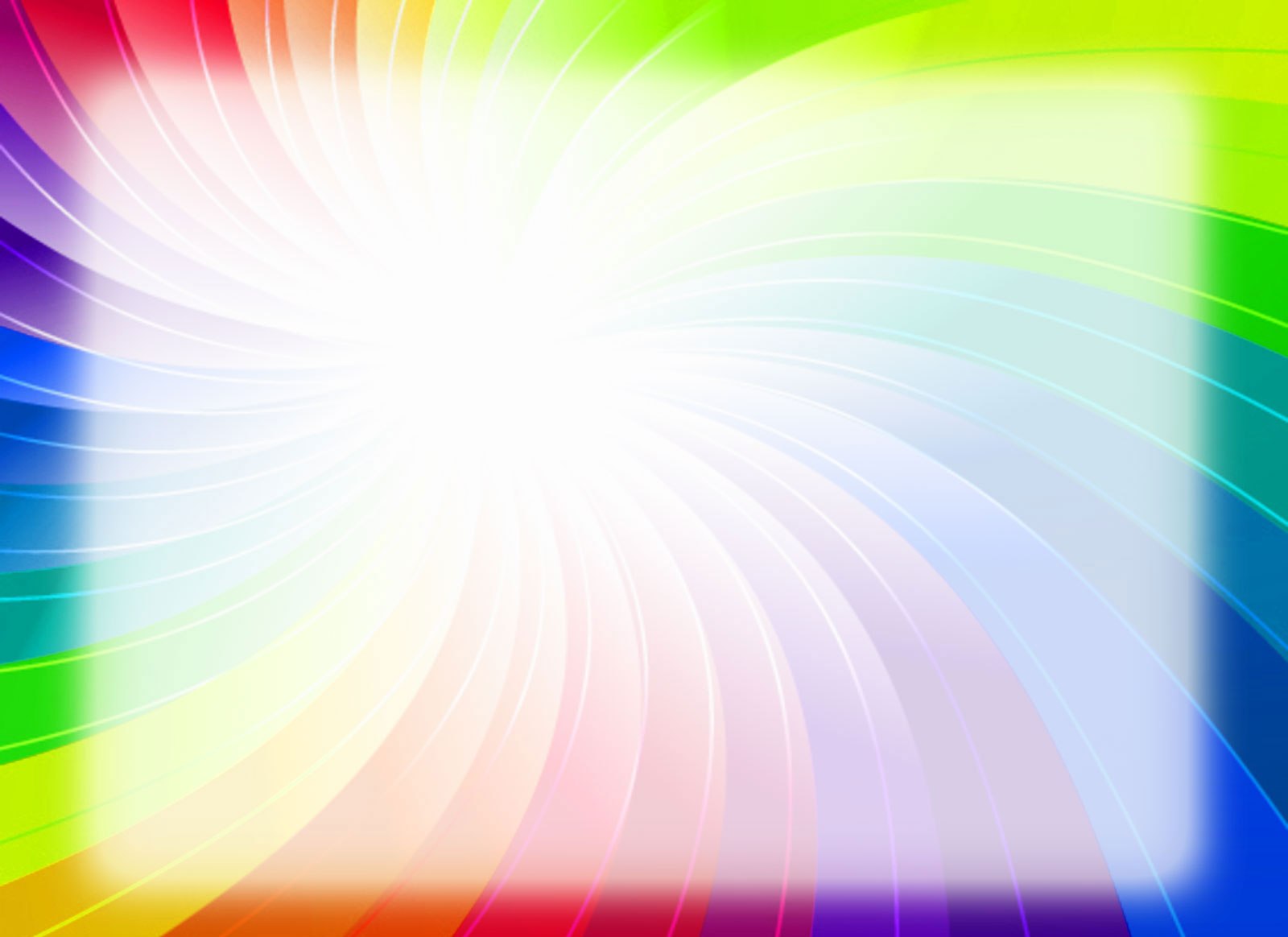 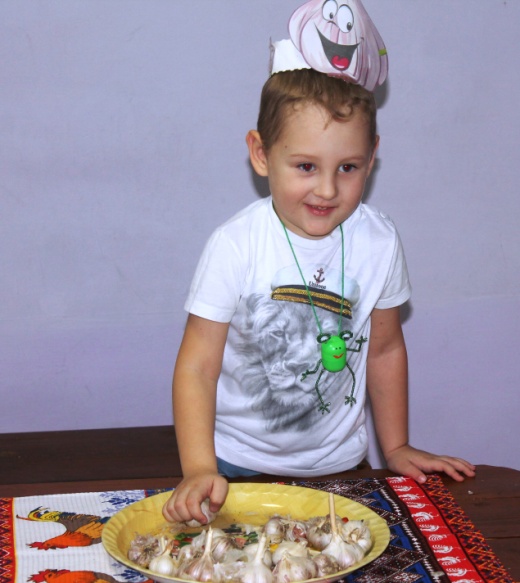 Праздник  чеснока
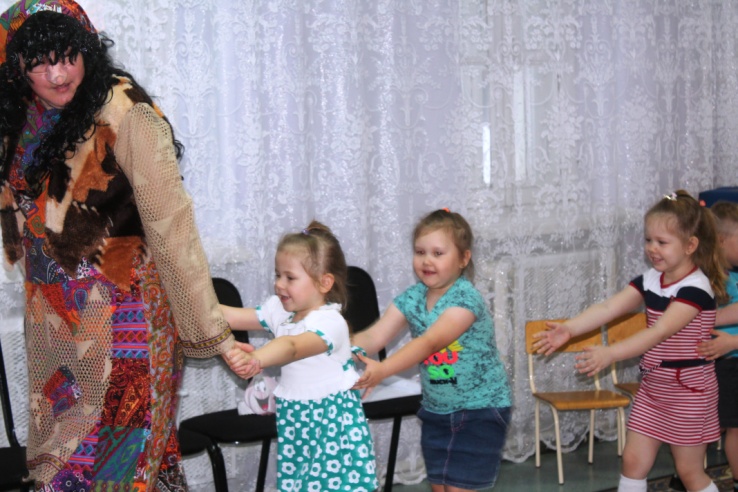 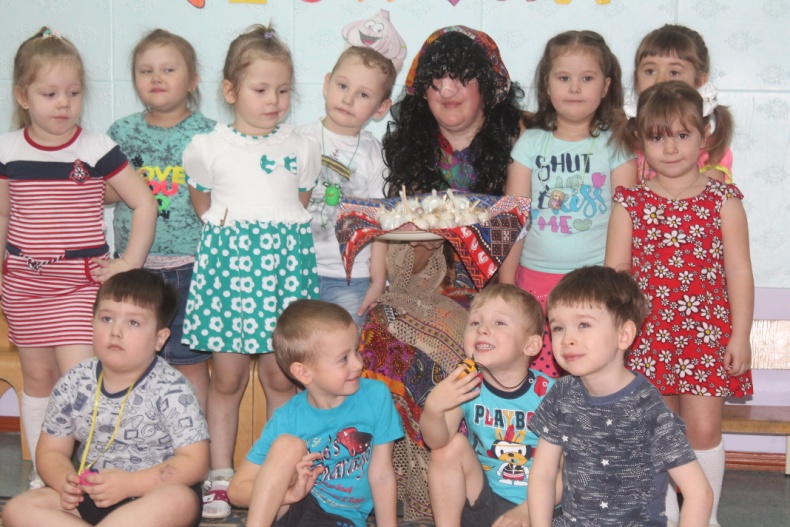 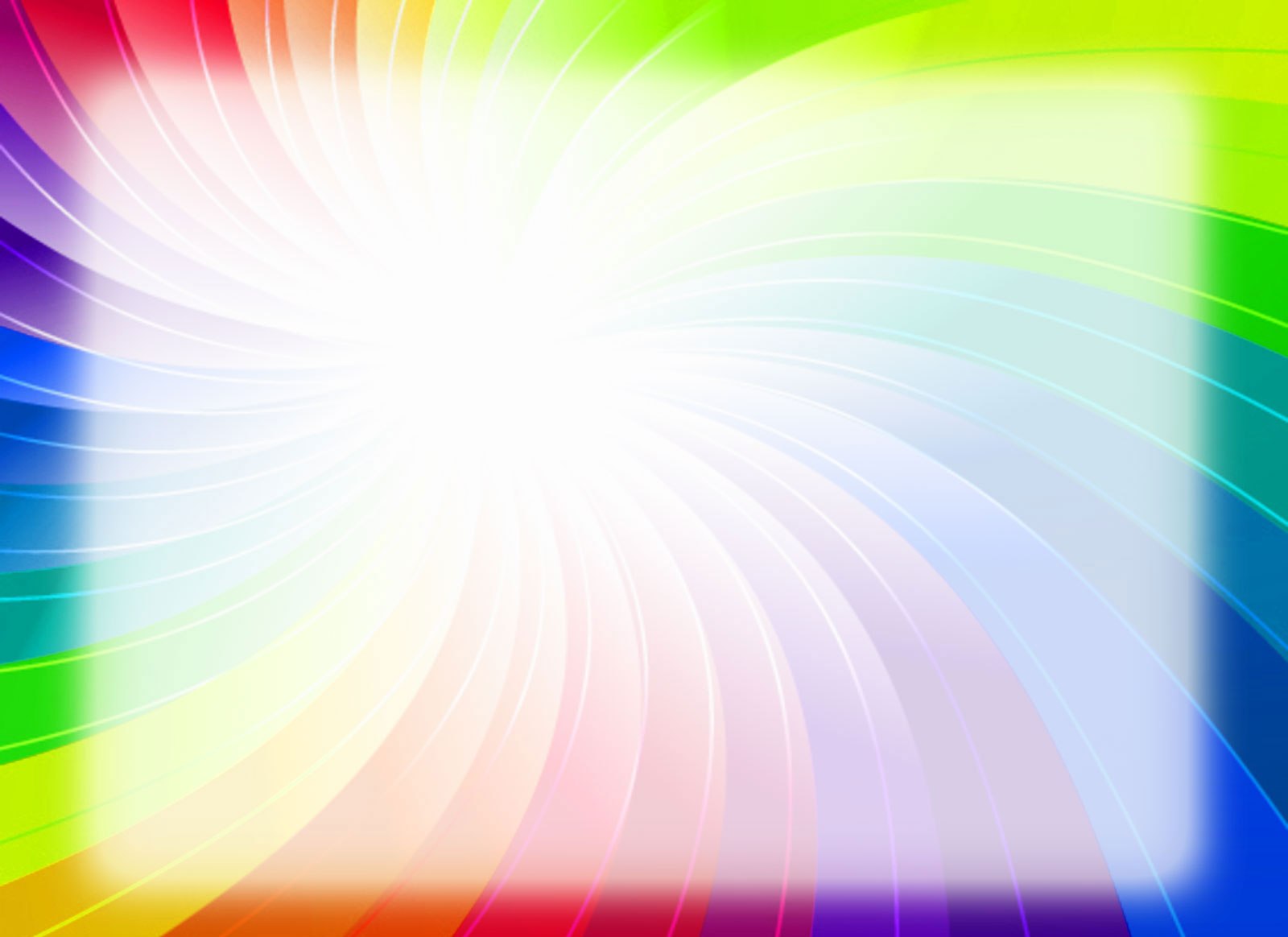 Конкурс чесночных кулонов
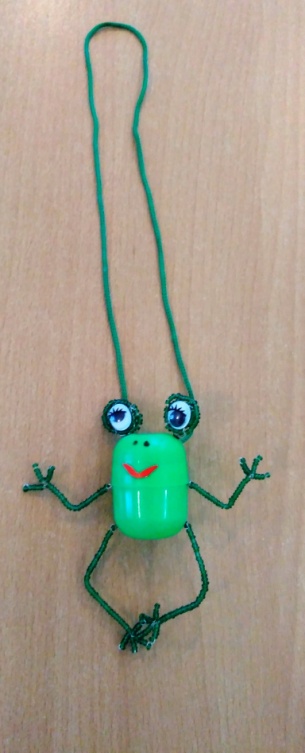 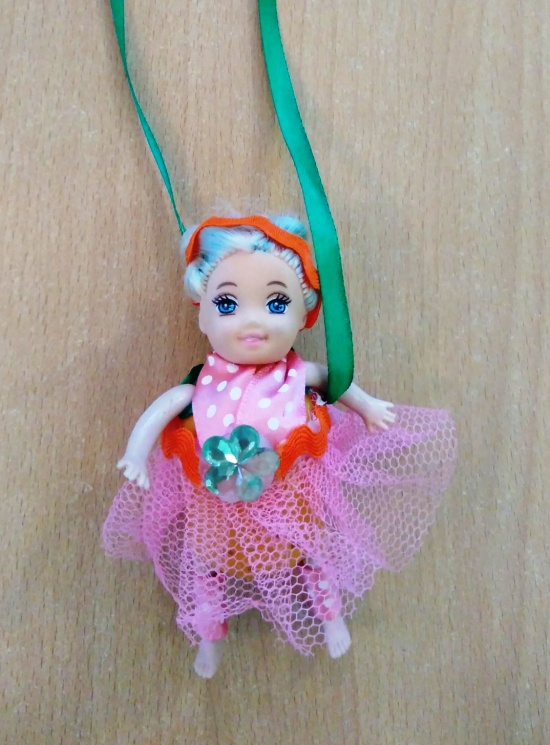 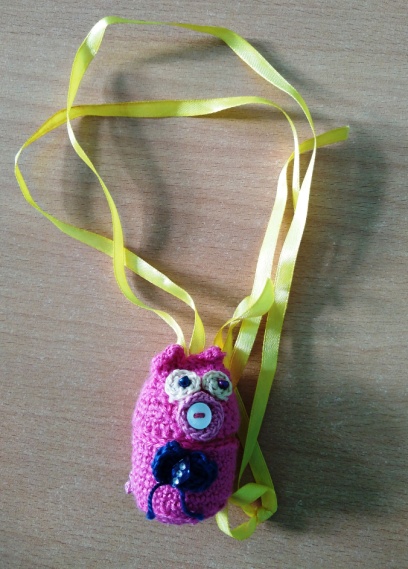 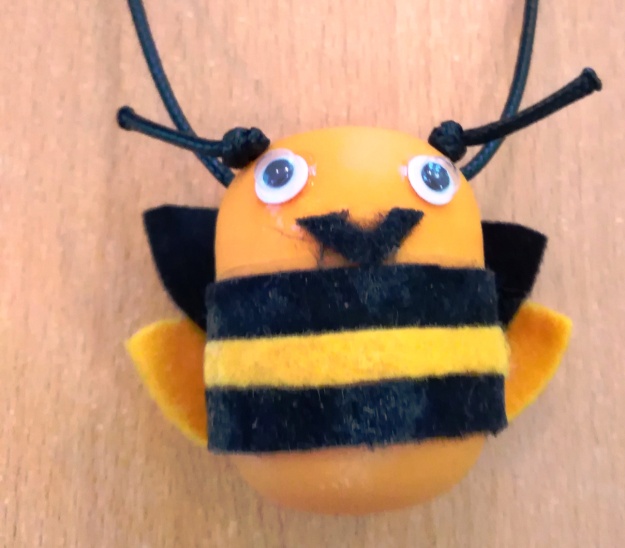 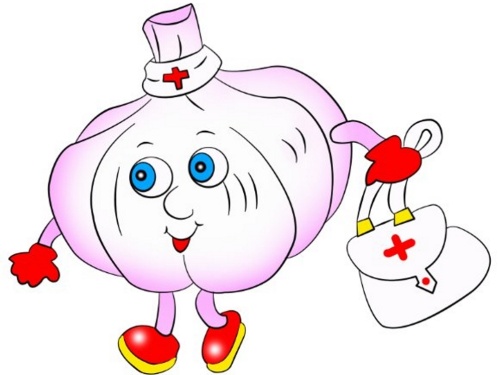 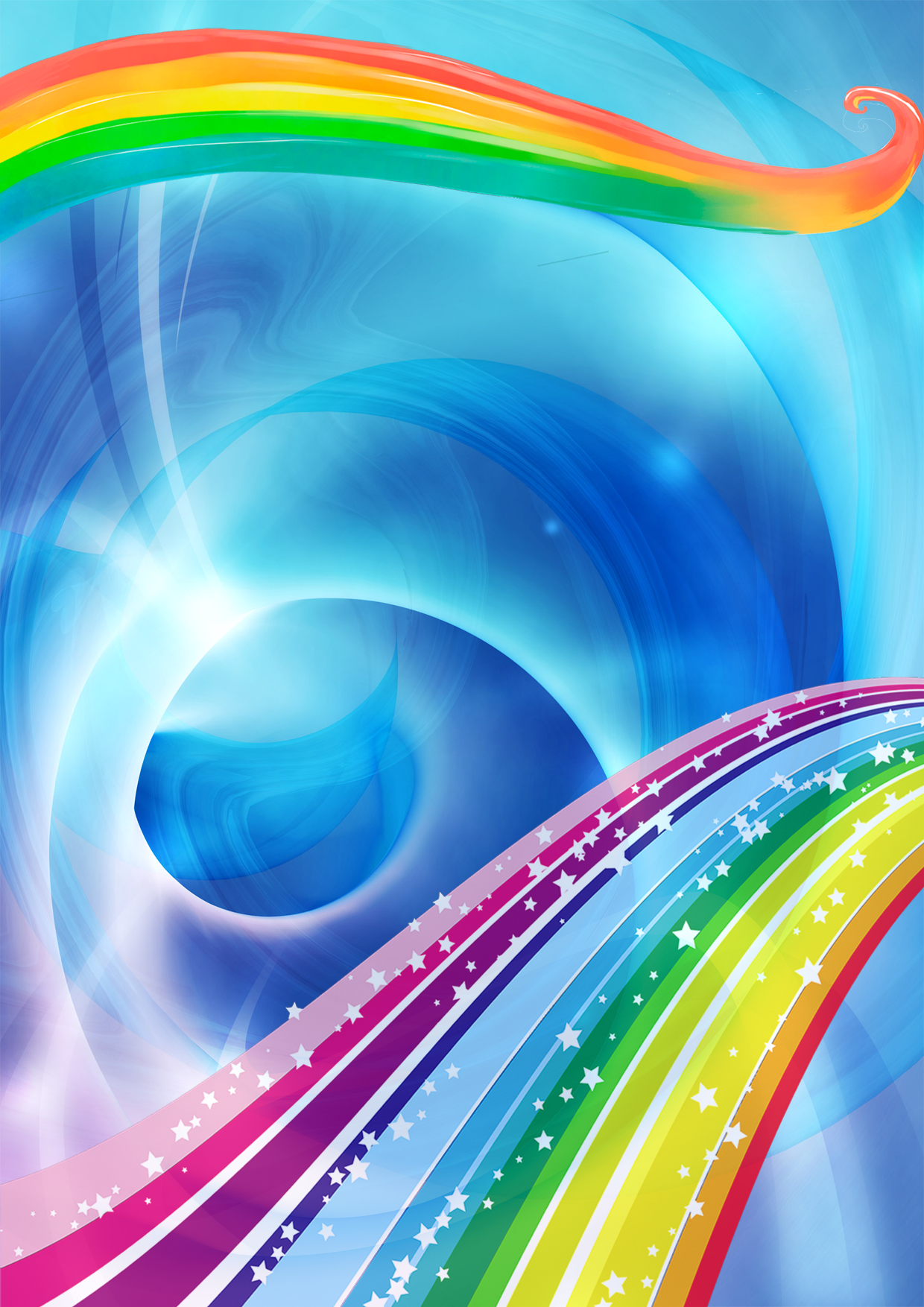 Спартакиада «Я люблю спорт»
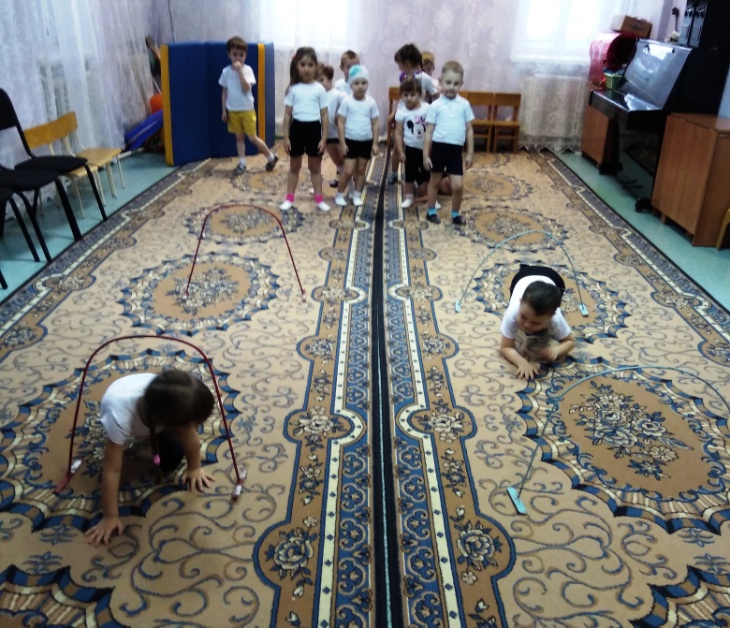 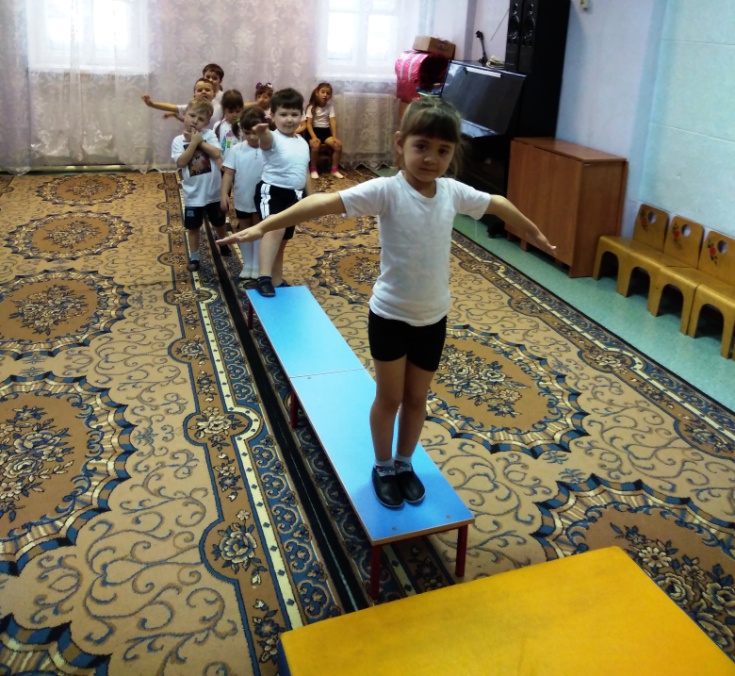 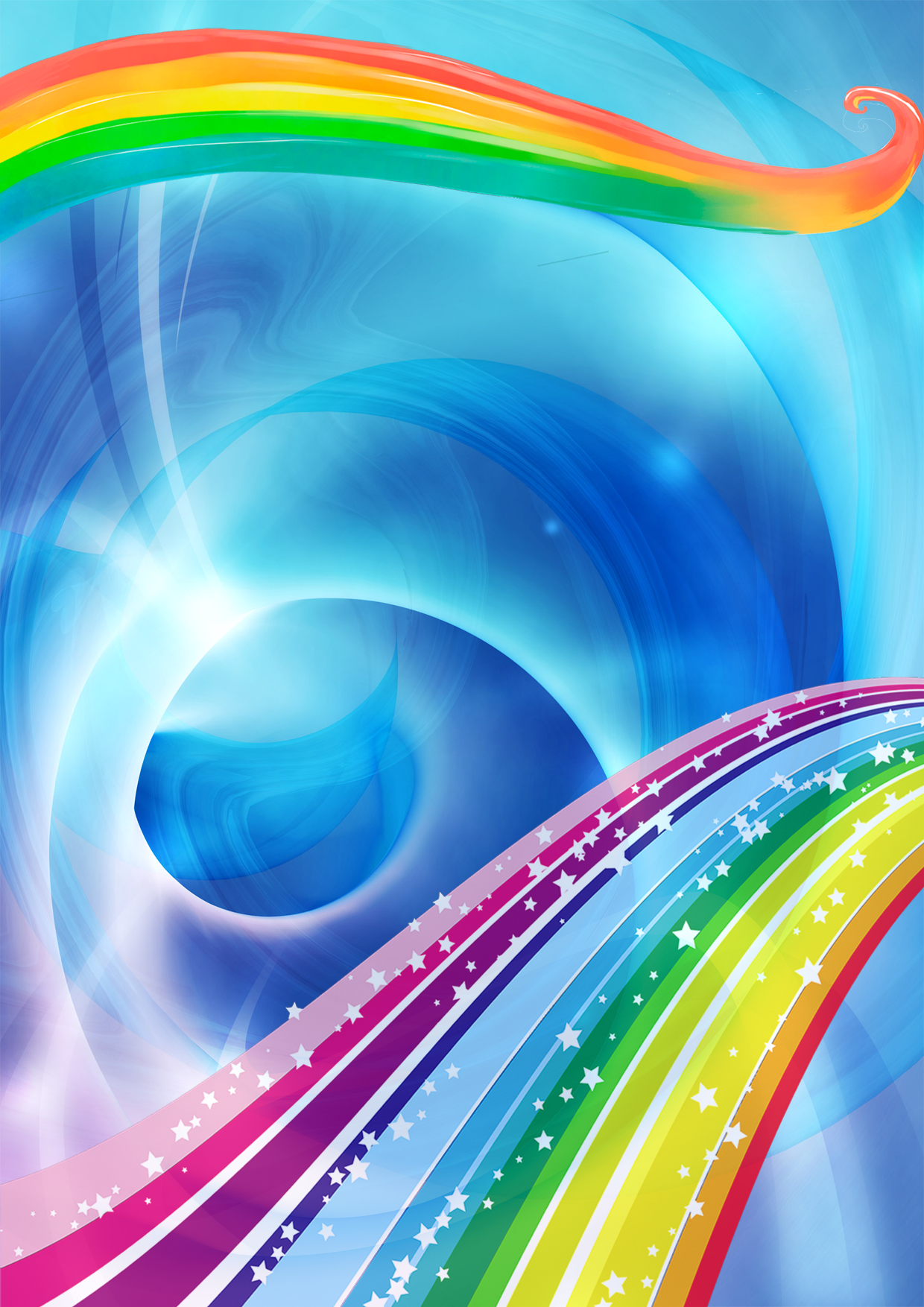 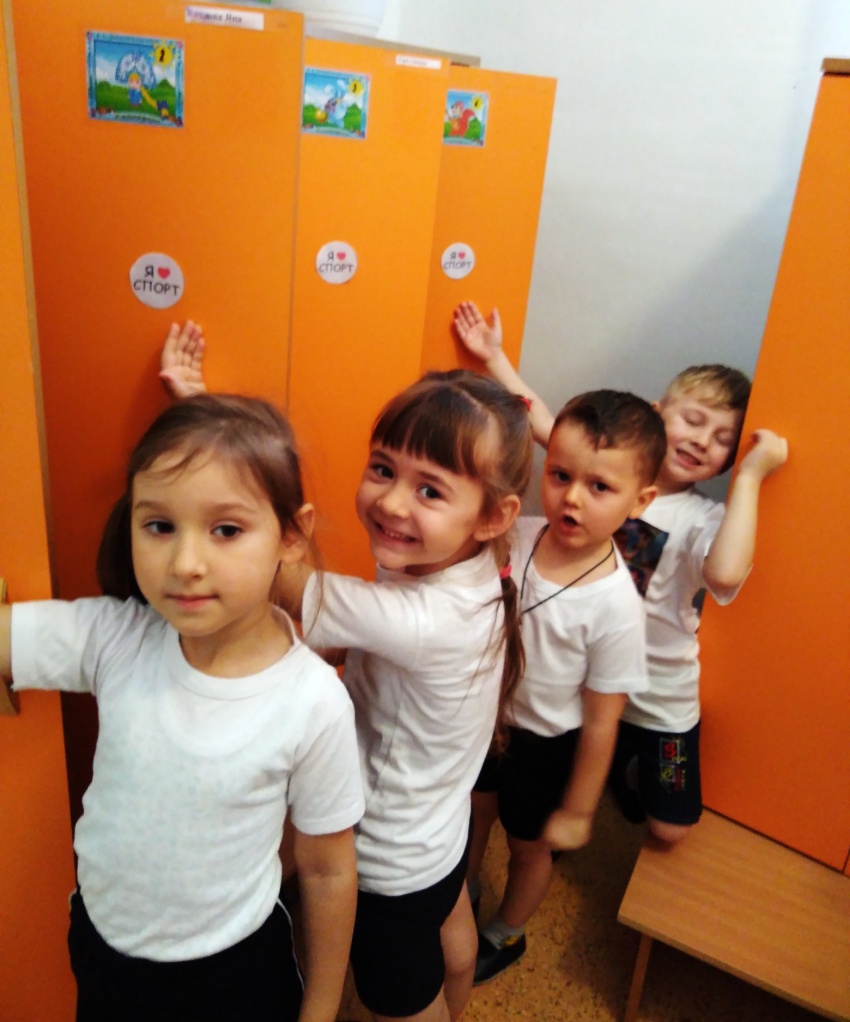 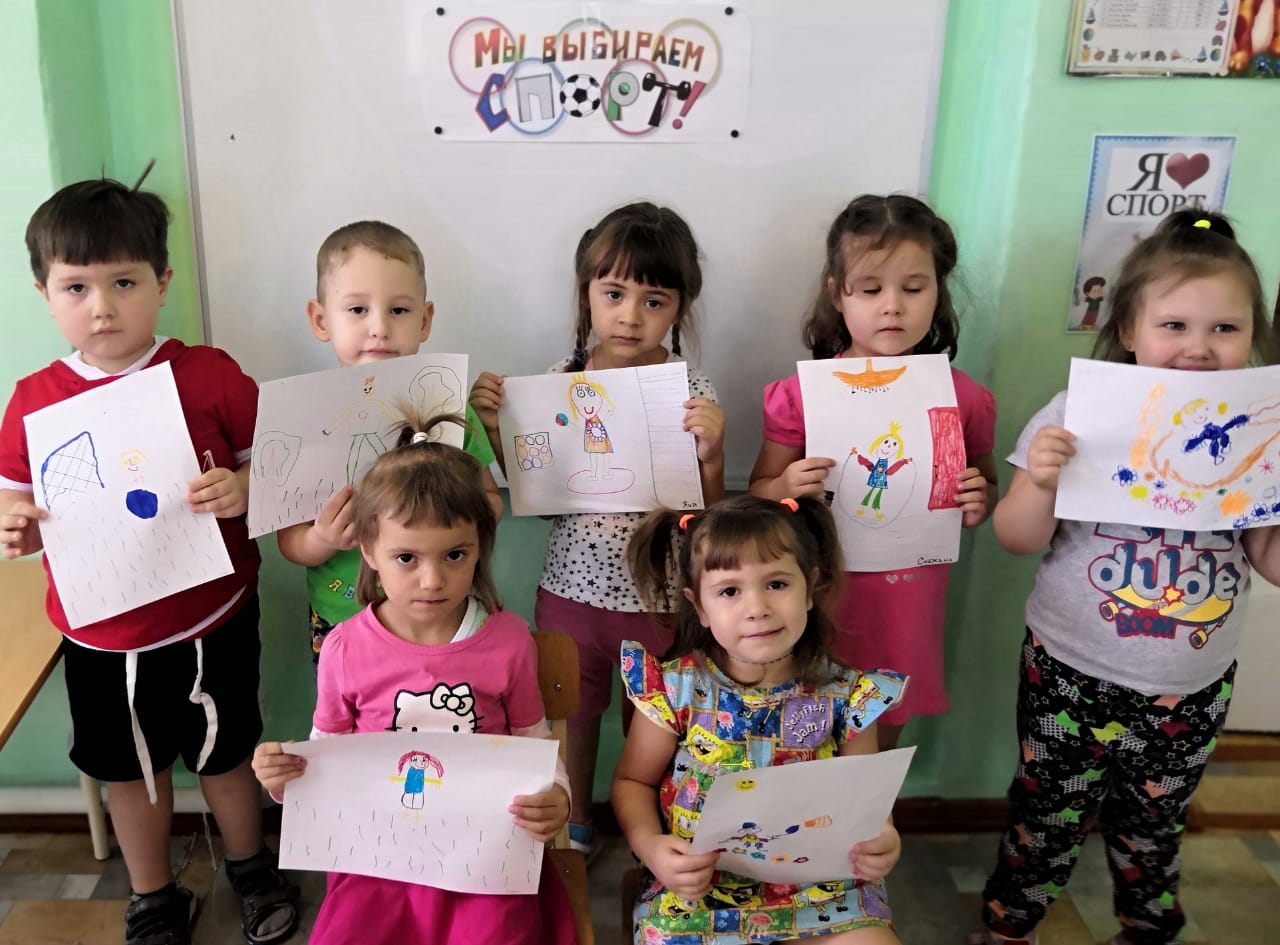 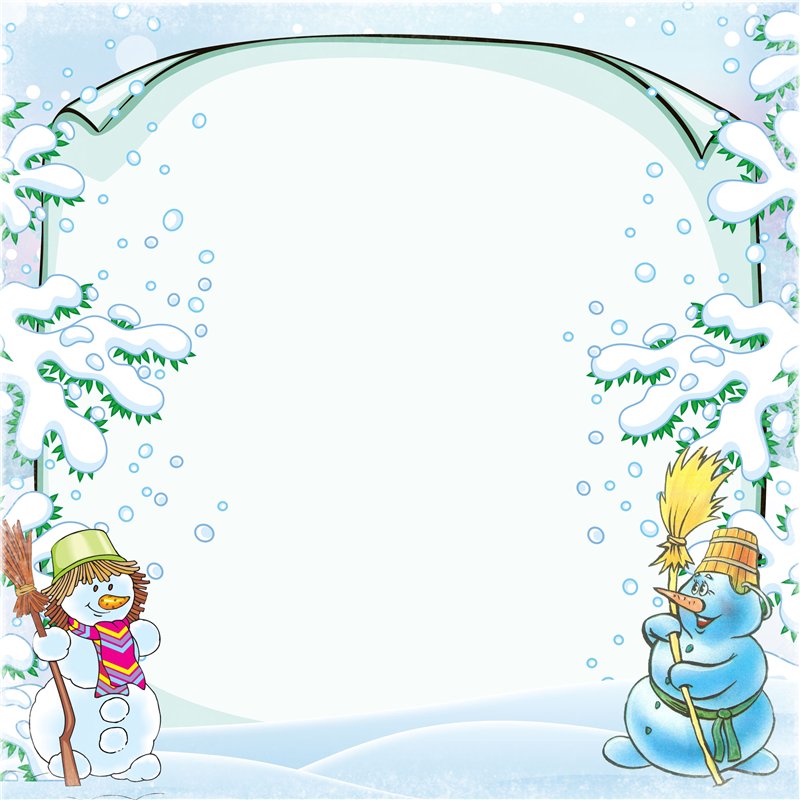 Зимняя прогулка с родителями
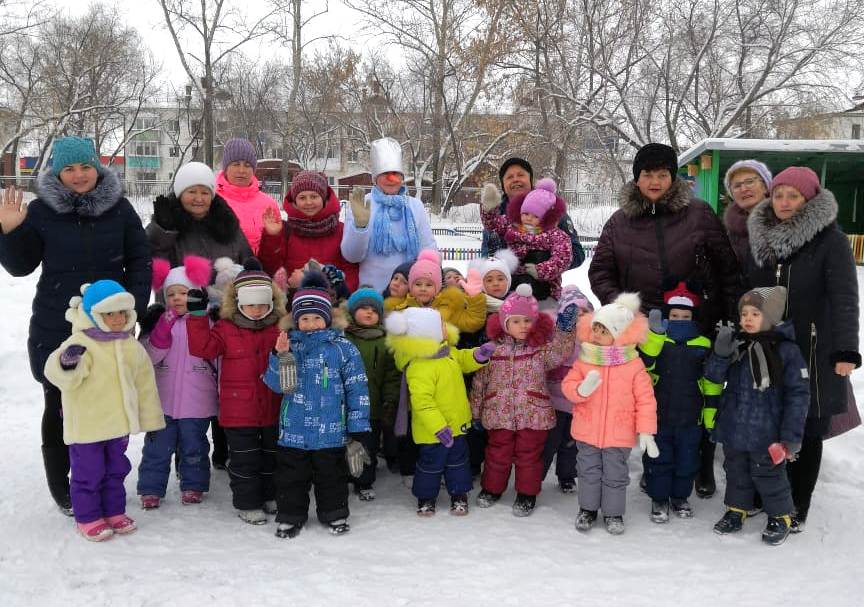 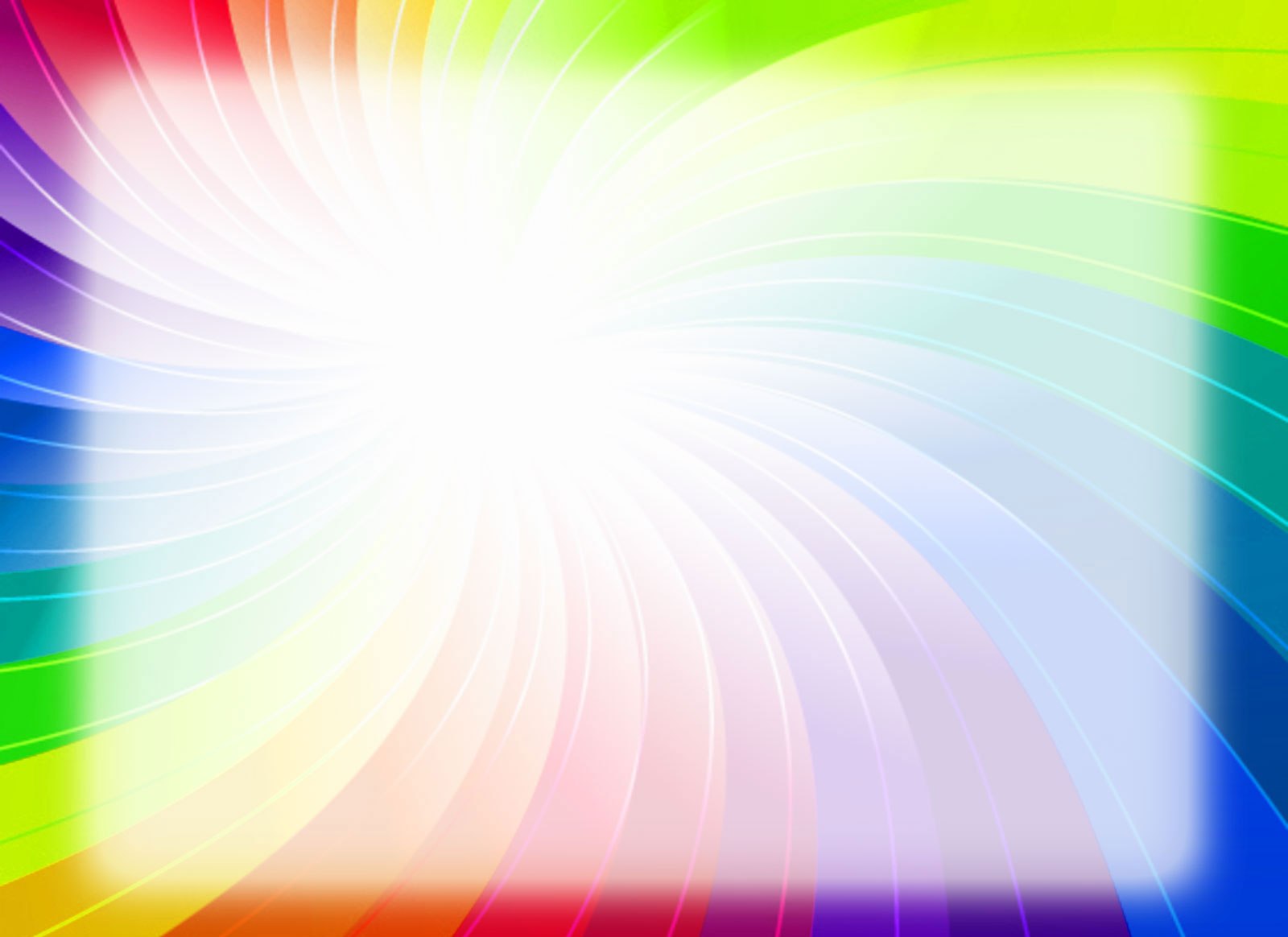 Фотоконкурс «Вместе  весело гулять»
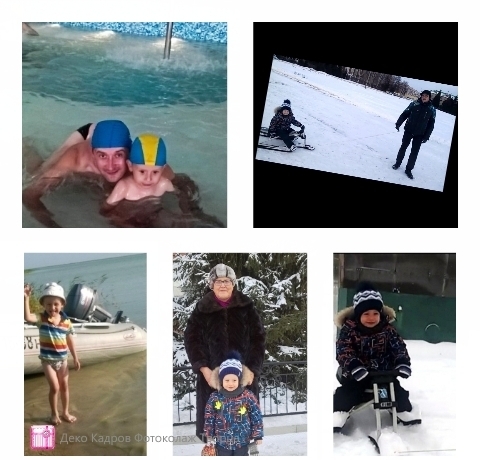 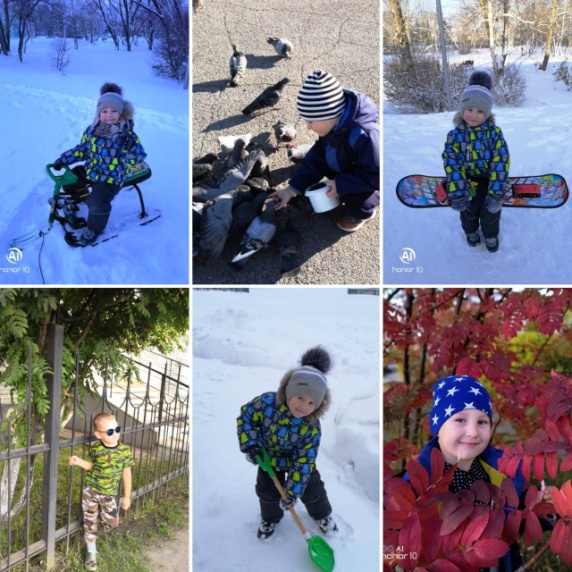 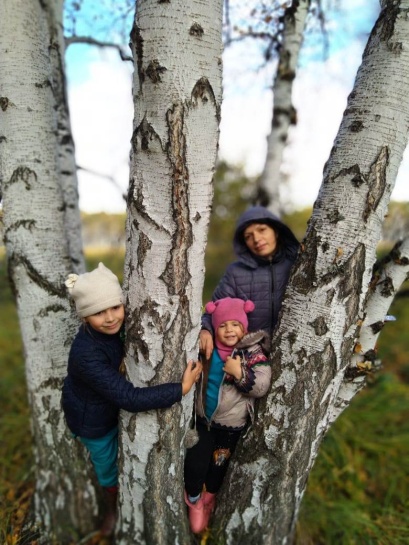 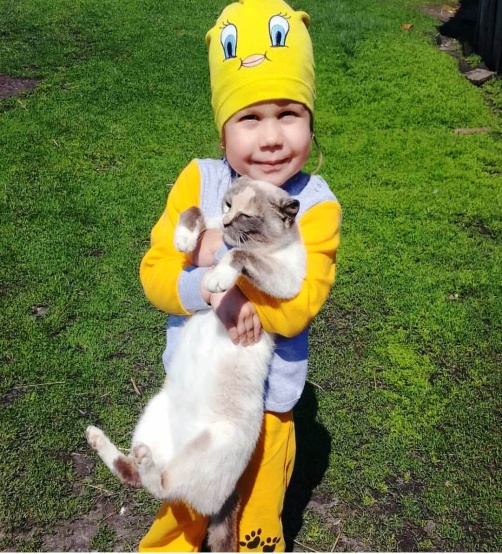 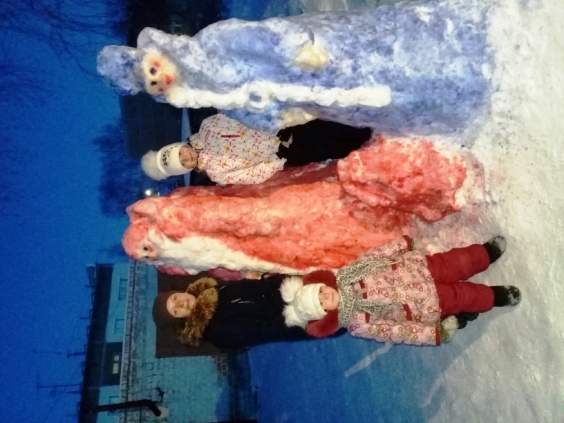 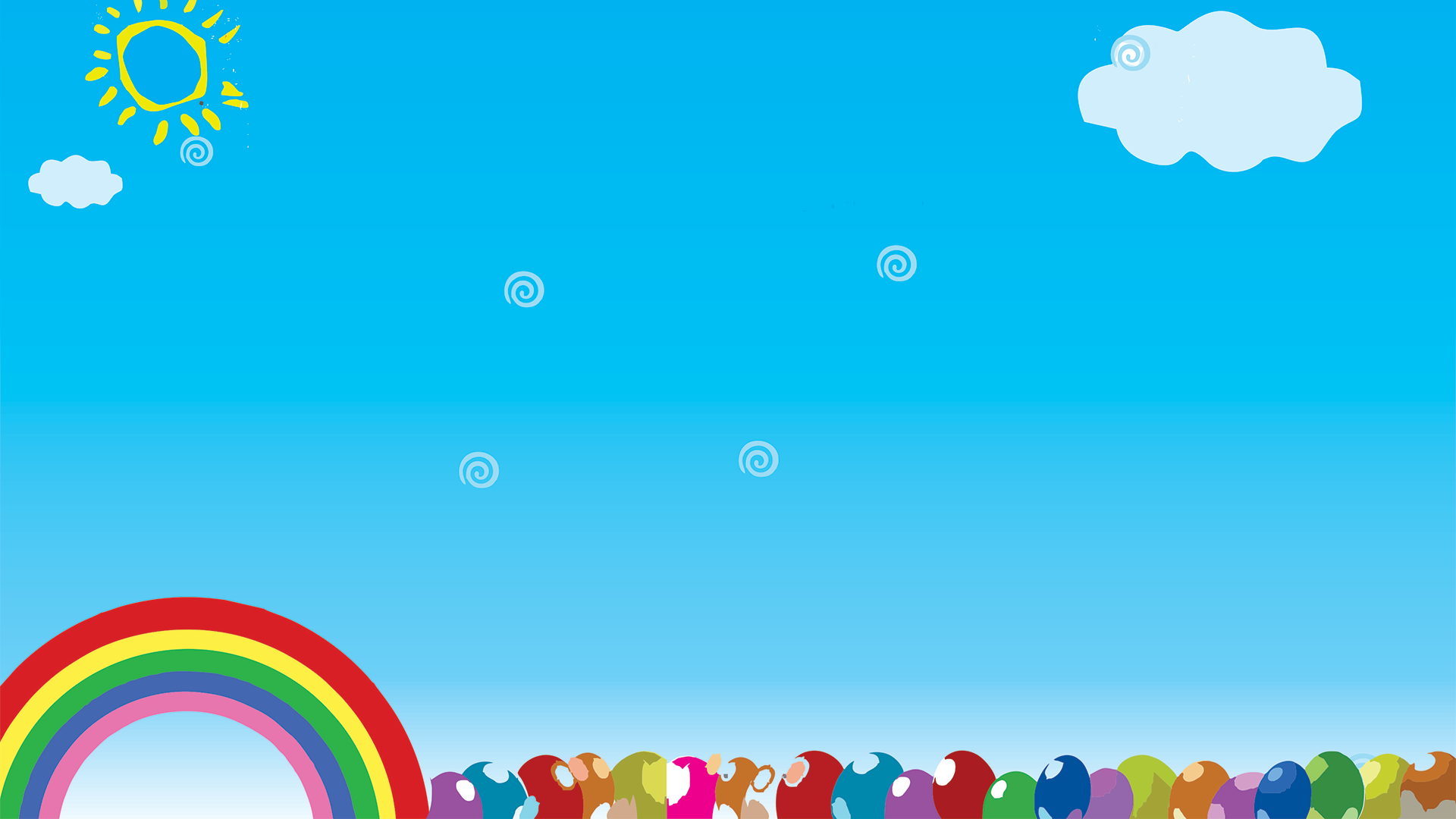 Стенгазета «Здоровая семья- здоровый ребёнок»
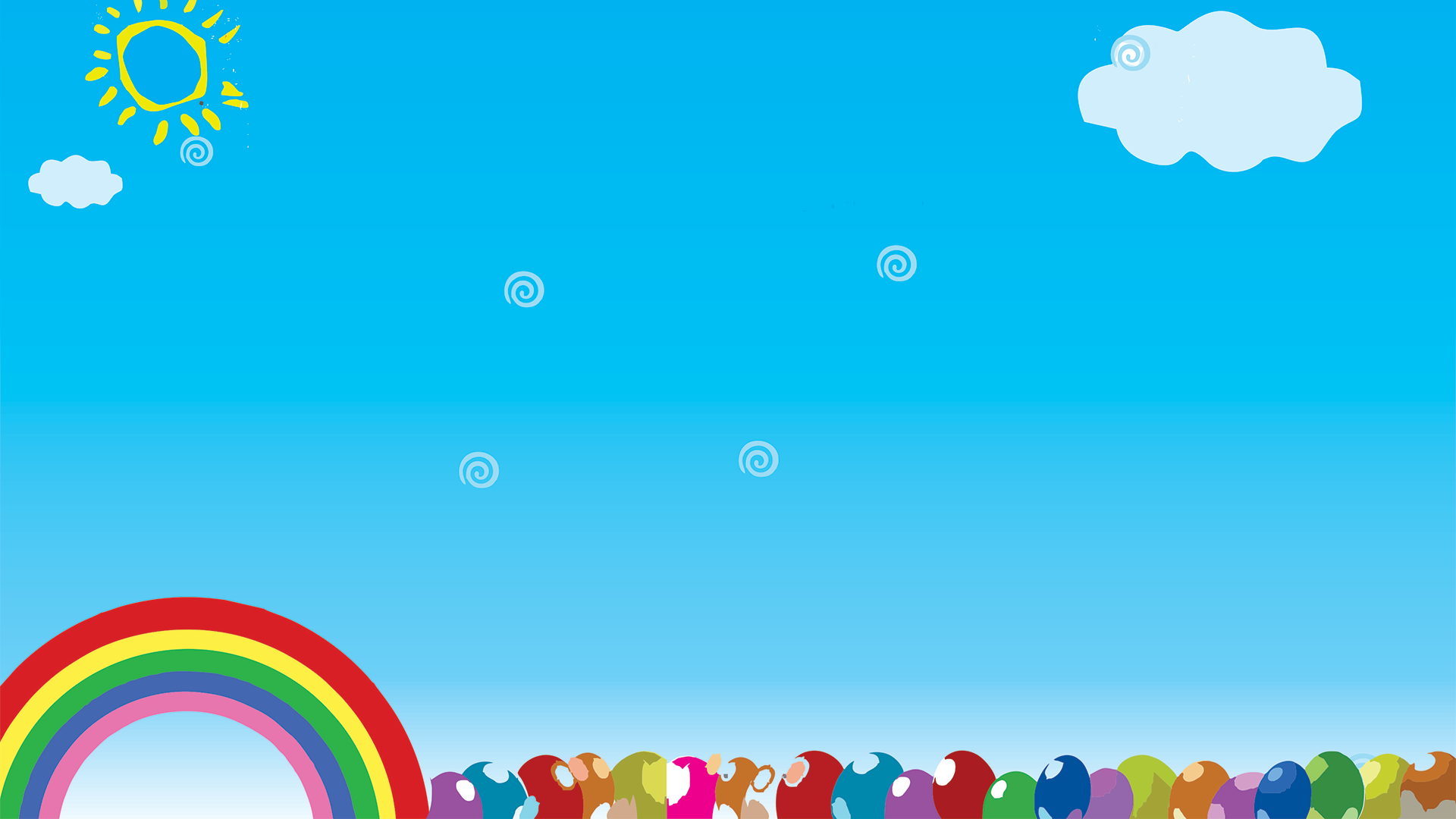 Перспективы развития проекта:                                                                                  • Трансляция опыта в других возрастных группах детского сада.                                            • Расширение проекта, добавления новых тем, форм работы.                                                                     • Презентация проекта в детском саду, публикация на сайте.
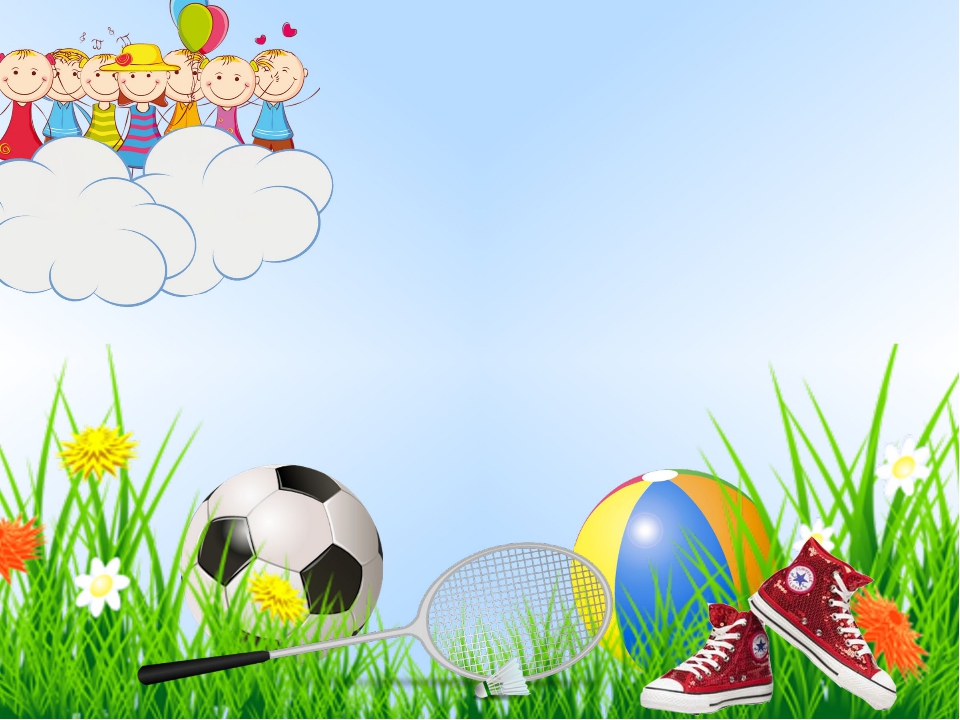 Спасибо за внимание